Computer Vision
Computer Vision (CV)Einführung
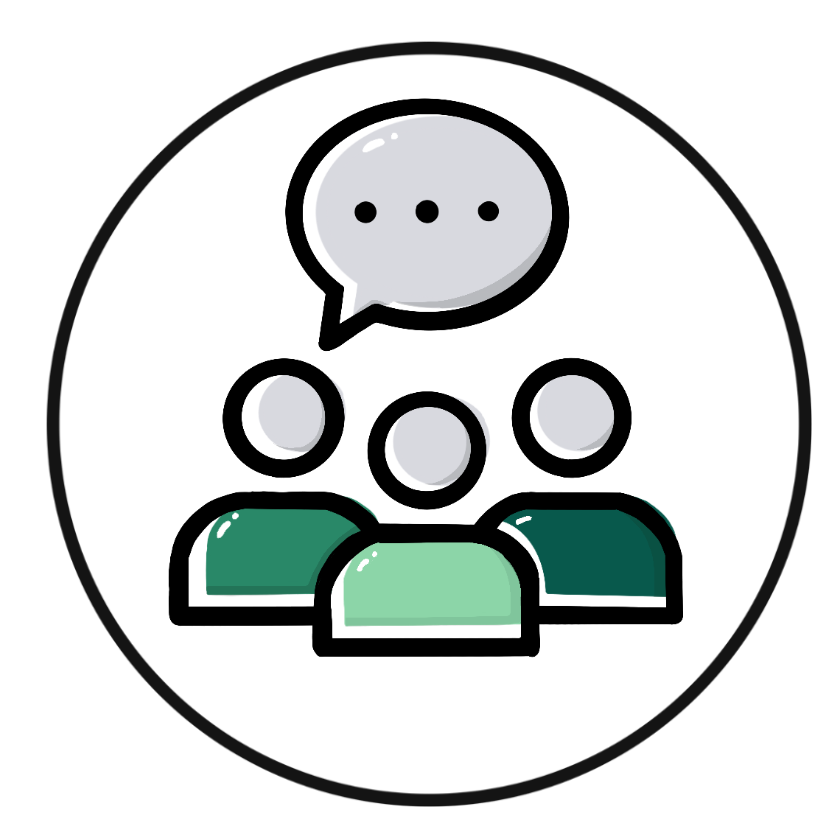 Visuelle Wahrnehmung
Wie können Menschen sehen und Dinge erkennen?
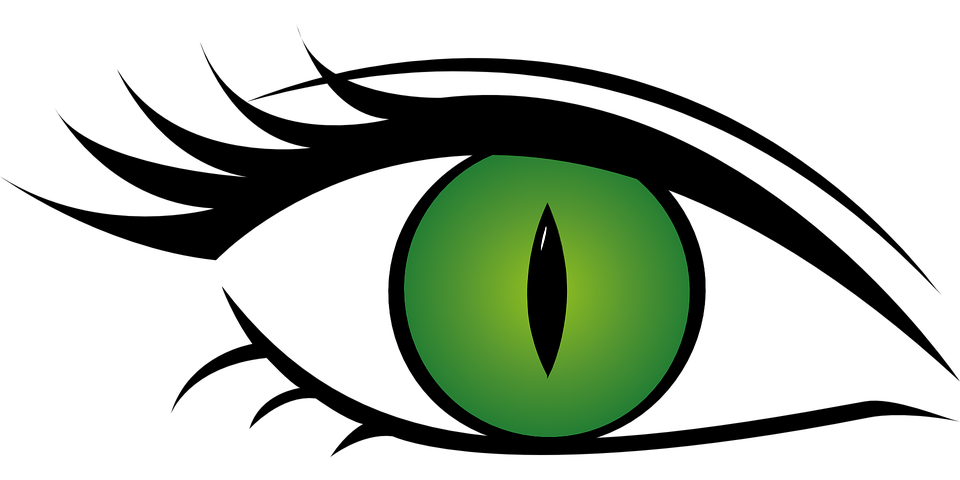 Wir sehen mit unseren Augen
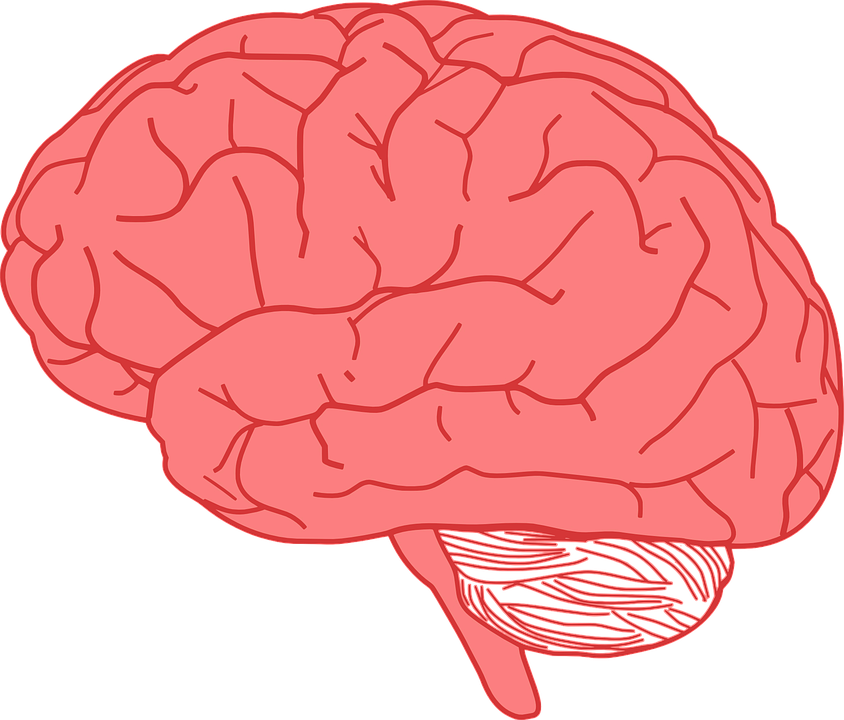 Wir verarbeiten das Gesehene mit unserem Gehirn
Computer Vision
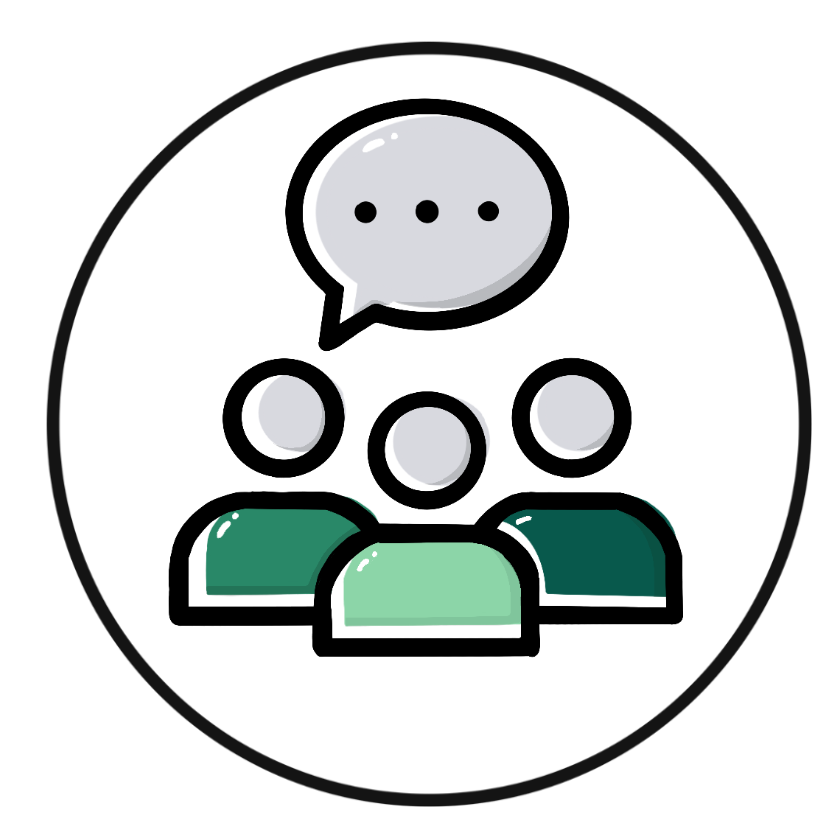 Wie ist es nun für einen Computer möglich, zu sehen und Objekte zu erkennen?
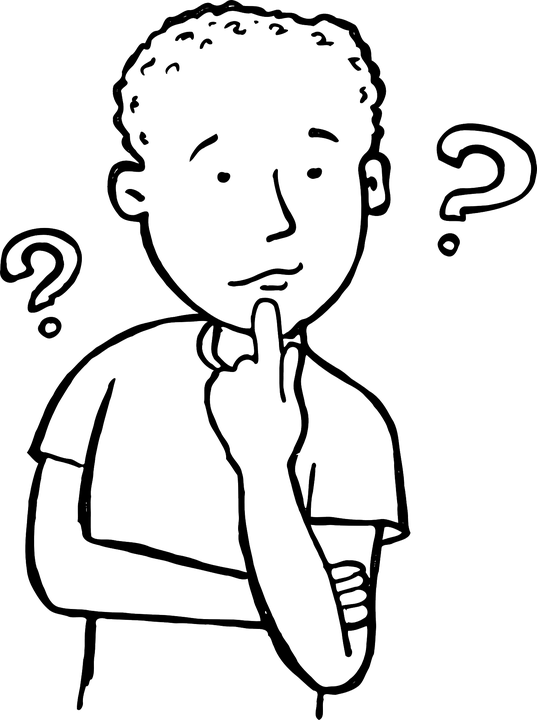 [Speaker Notes: What do you think?


How does it work?]
Computer Vision
Generelle Funktionsweise
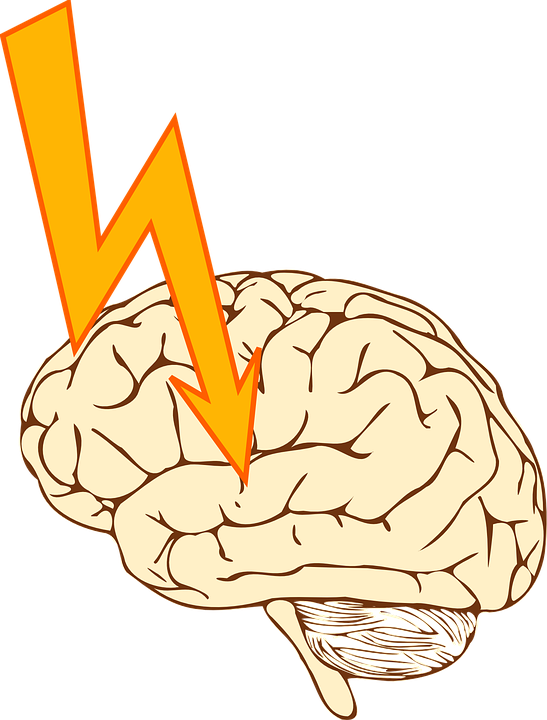 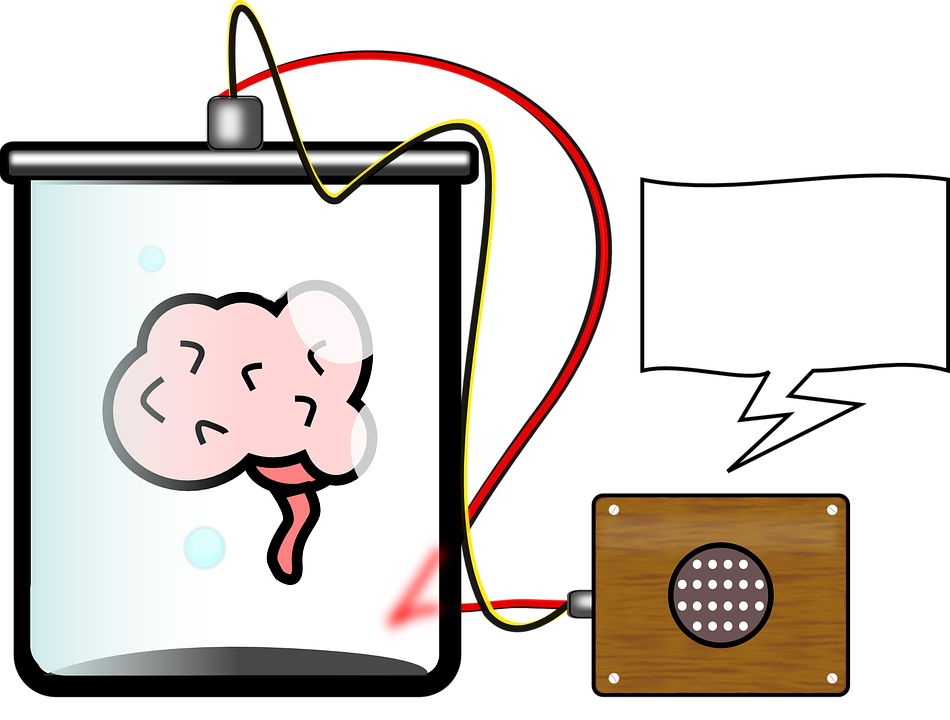 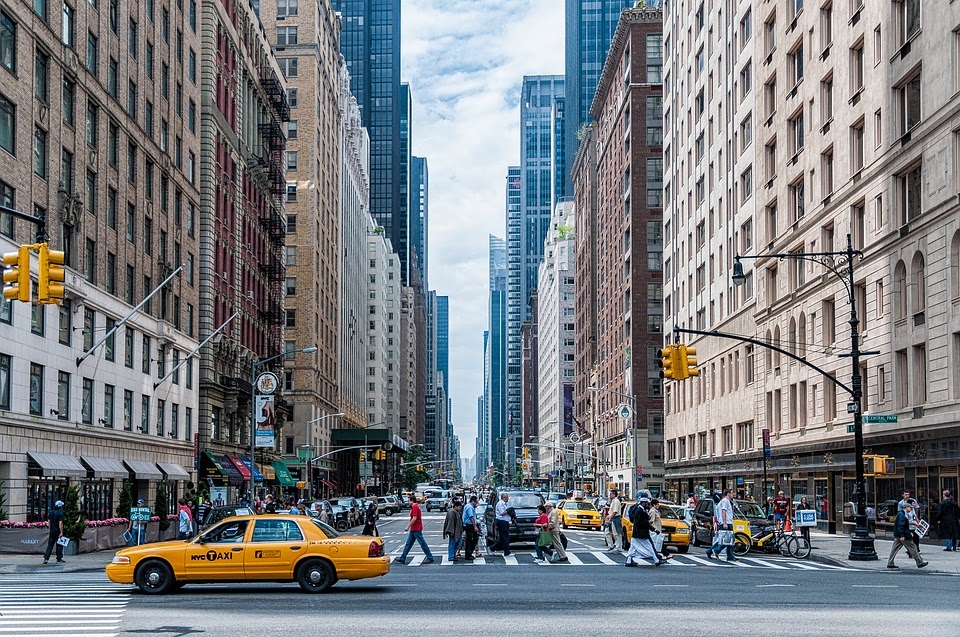 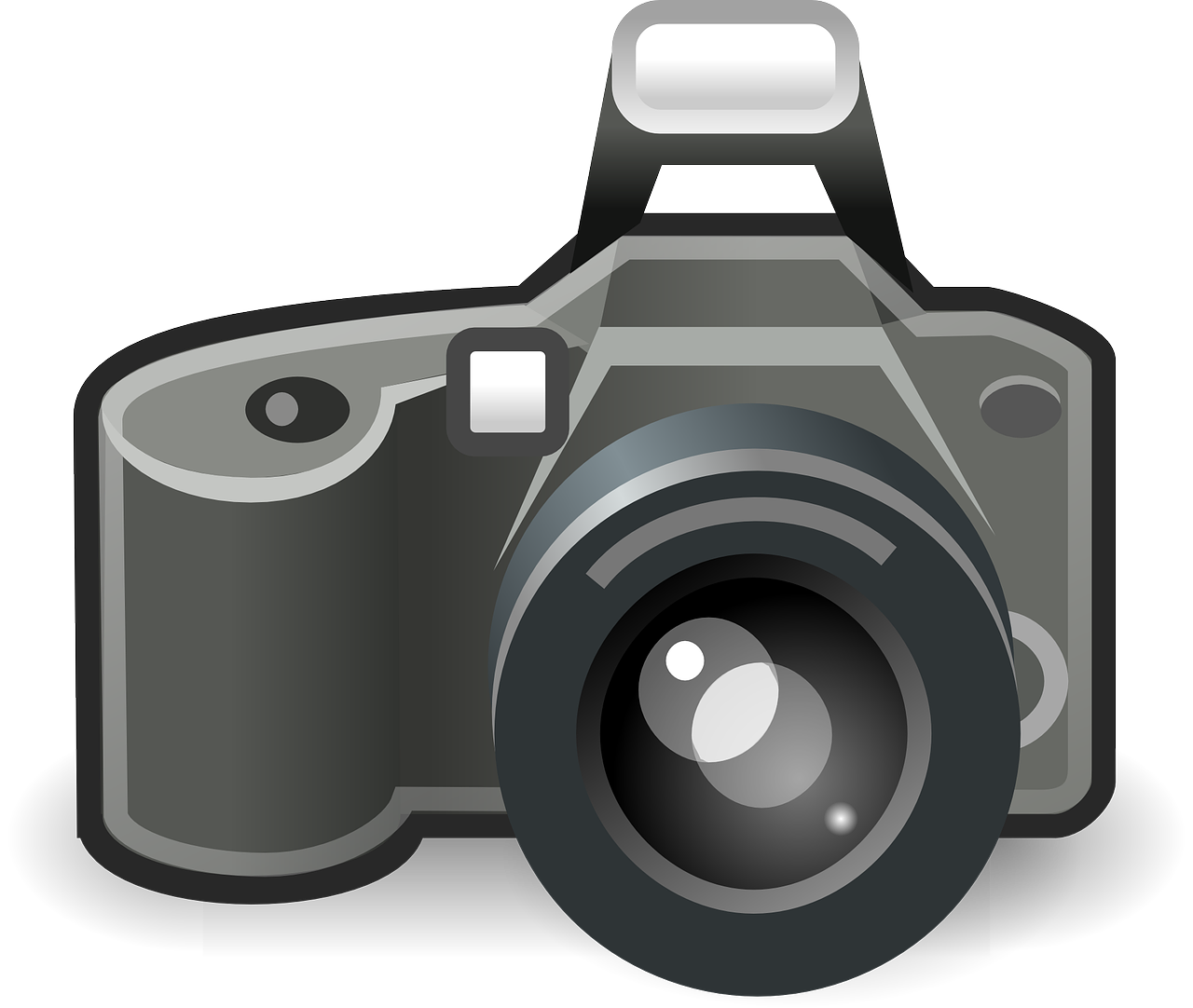 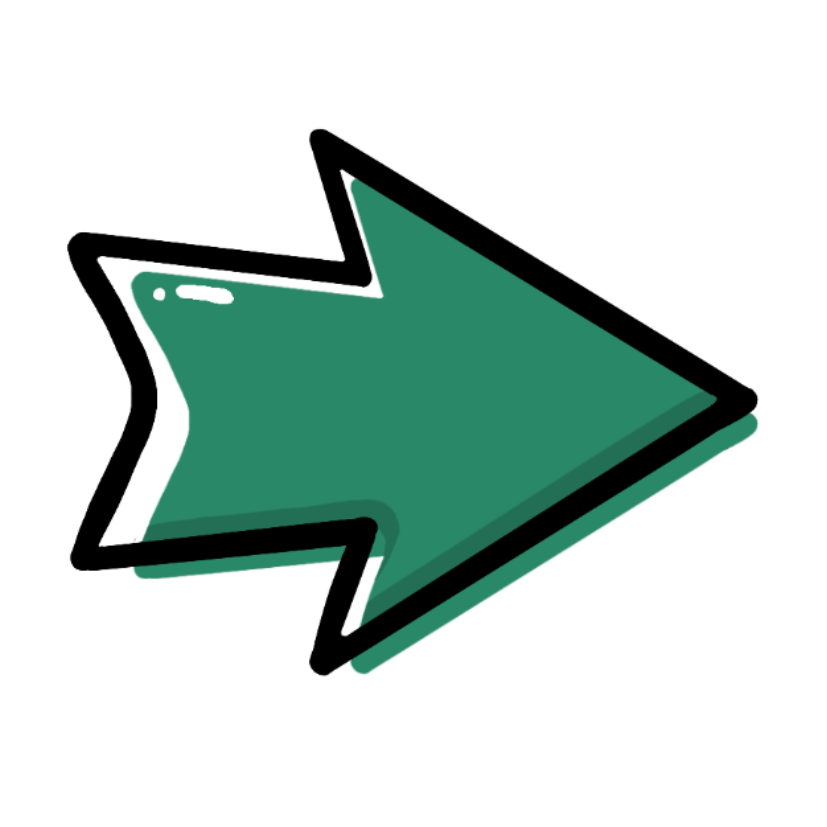 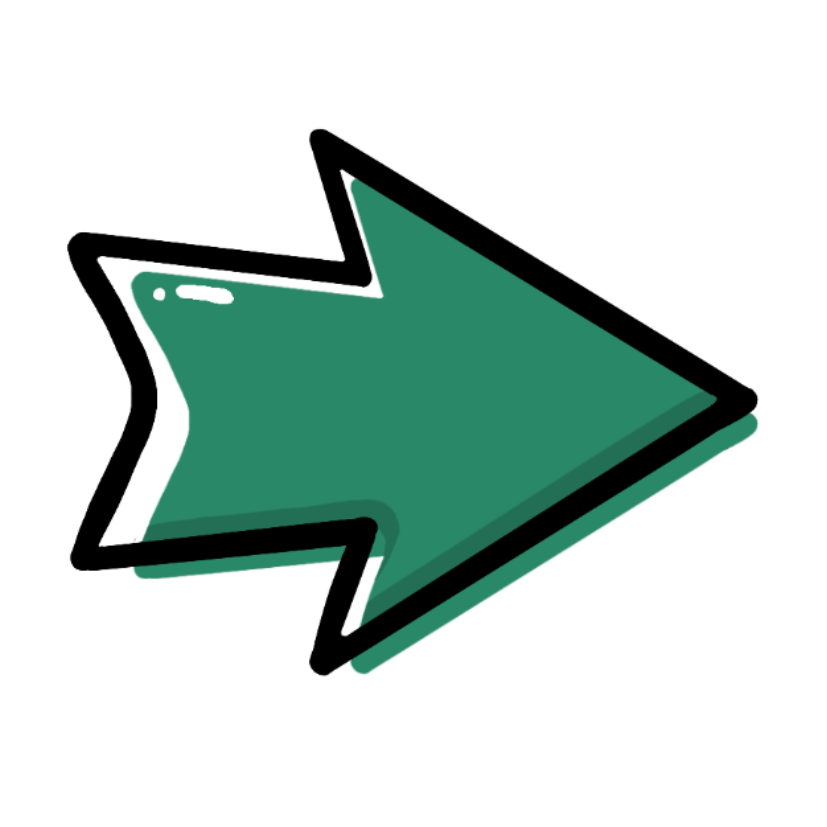 Information verarbeiten
Training
Foto aufnehmen
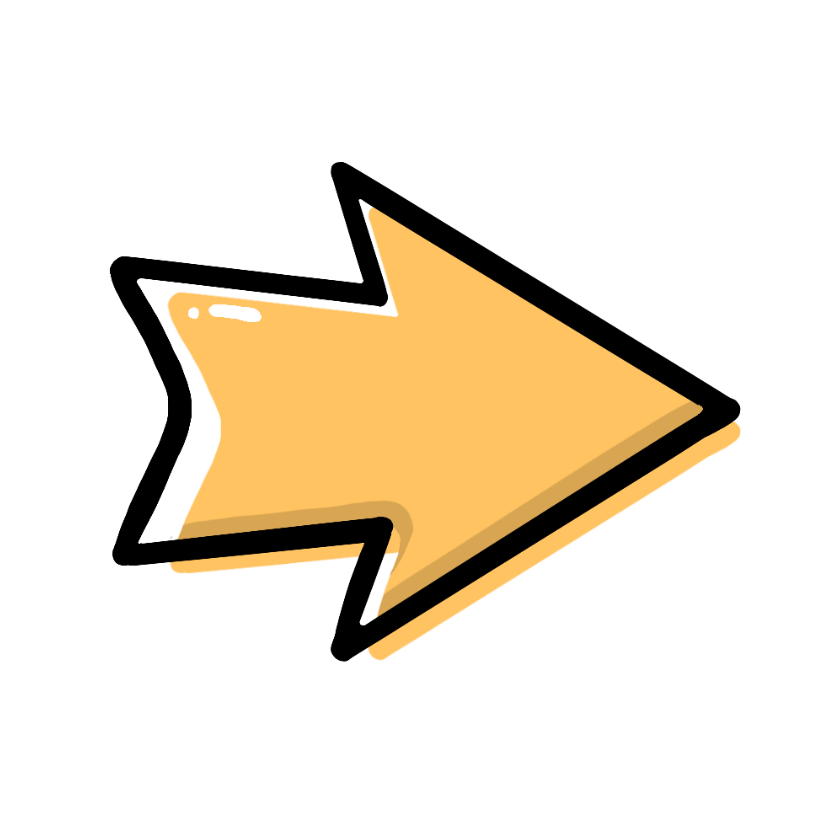 Traffic light
Car
Pedestrian
Car
Ergebnis
Einige CV Tasks
Classification + Localization
Classification
Object Detection
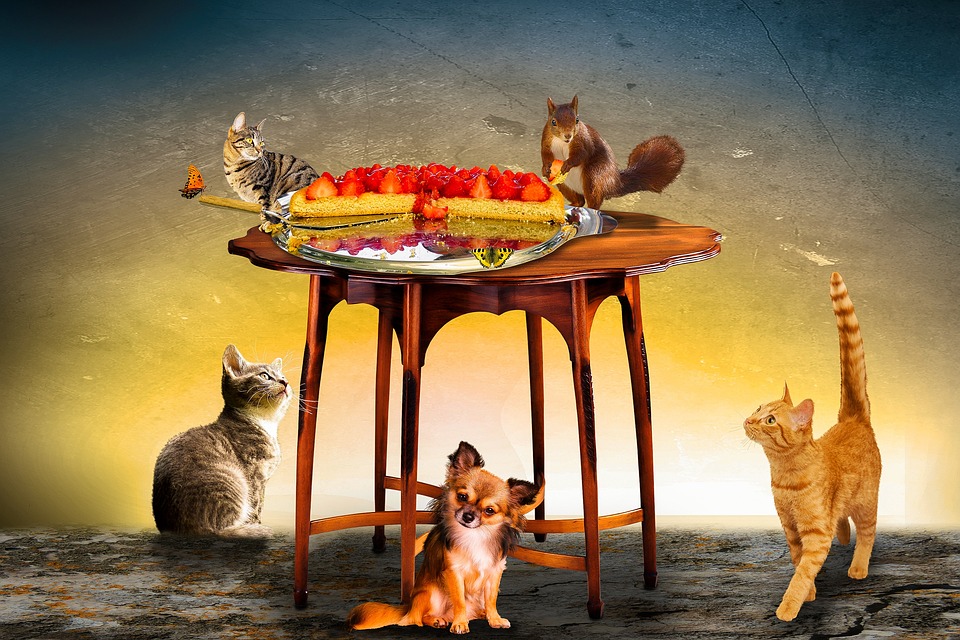 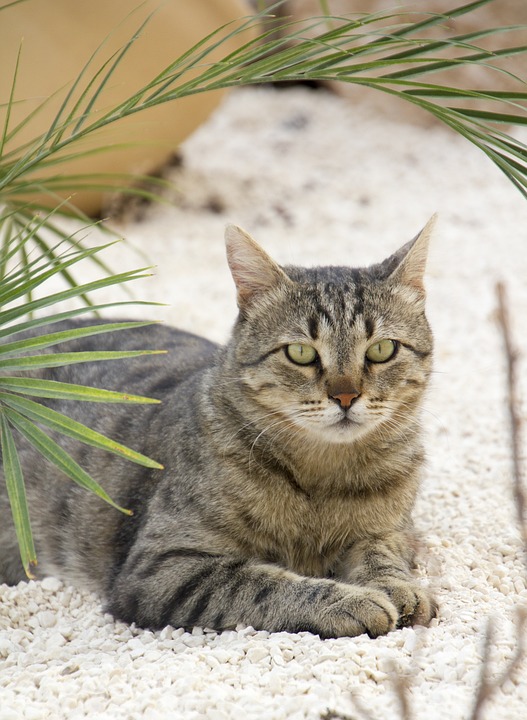 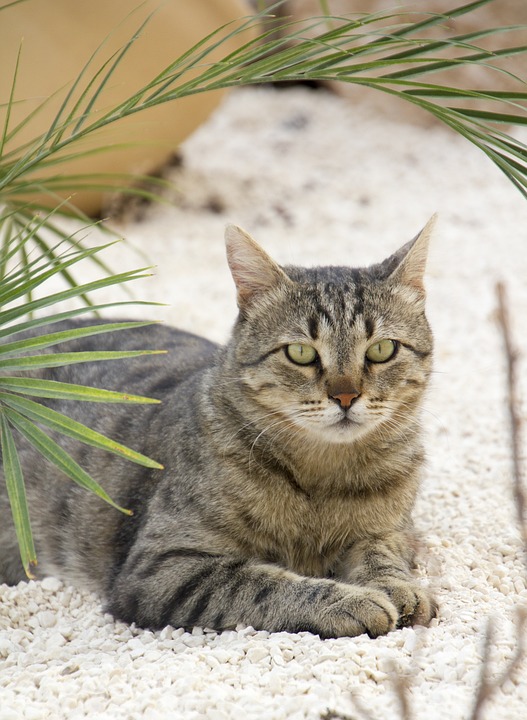 Katze, Ratte, Hund, Tisch
Katze
Katze auf Position X,Y
Entdecke weitere Anwendungen von CV - interaktiv:
https://aidemos.microsoft.com/computer-vision/recognize
Digitale Bilder - Grundlagen
Wie werden Bilder verarbeitet?
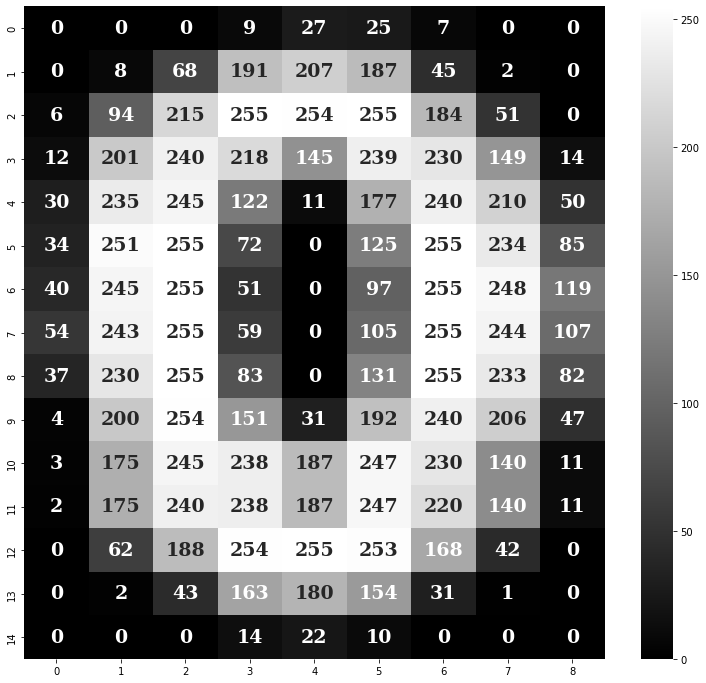 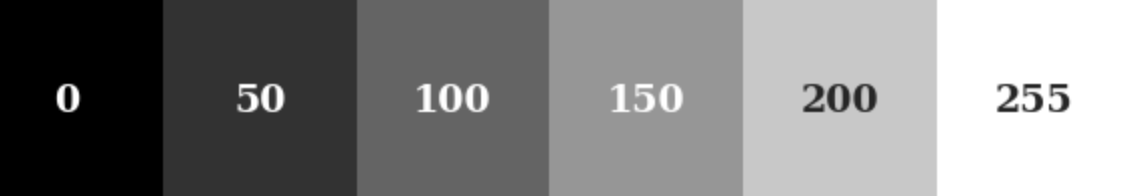 Bilder bestehen aus Pixel
Pixel haben Farbwerte
Graustufen-Bilder können einfach gespeichert werden
Ein erster Vergleich
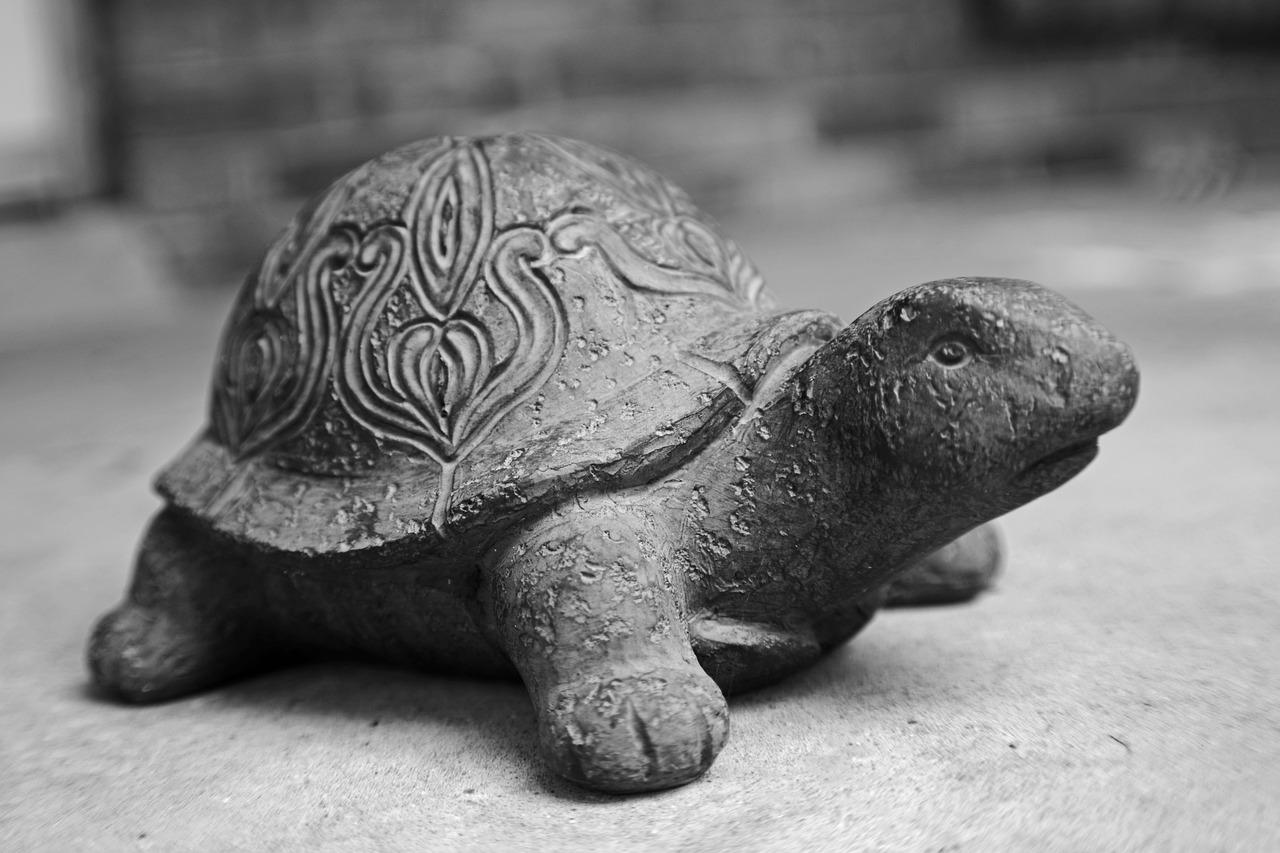 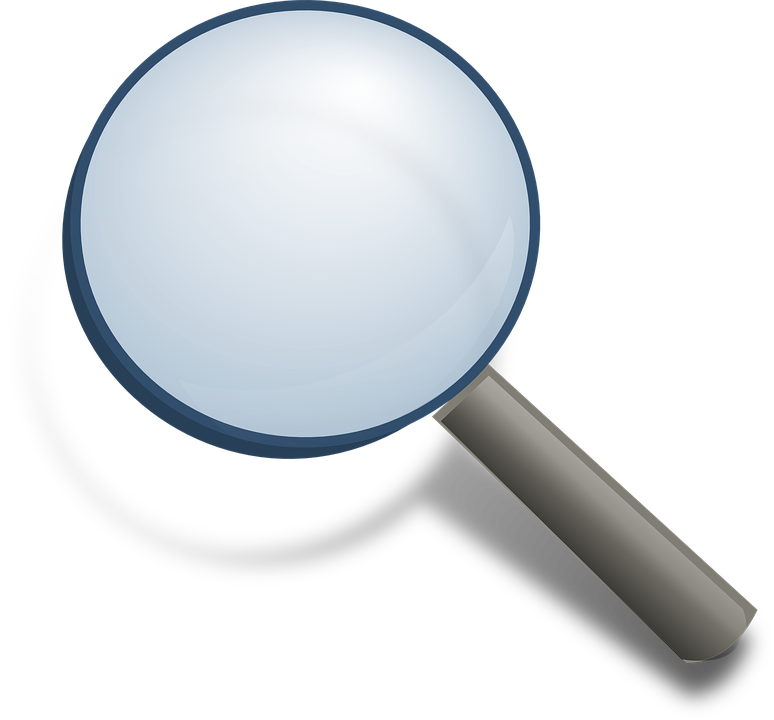 Der Computer „sieht“ das
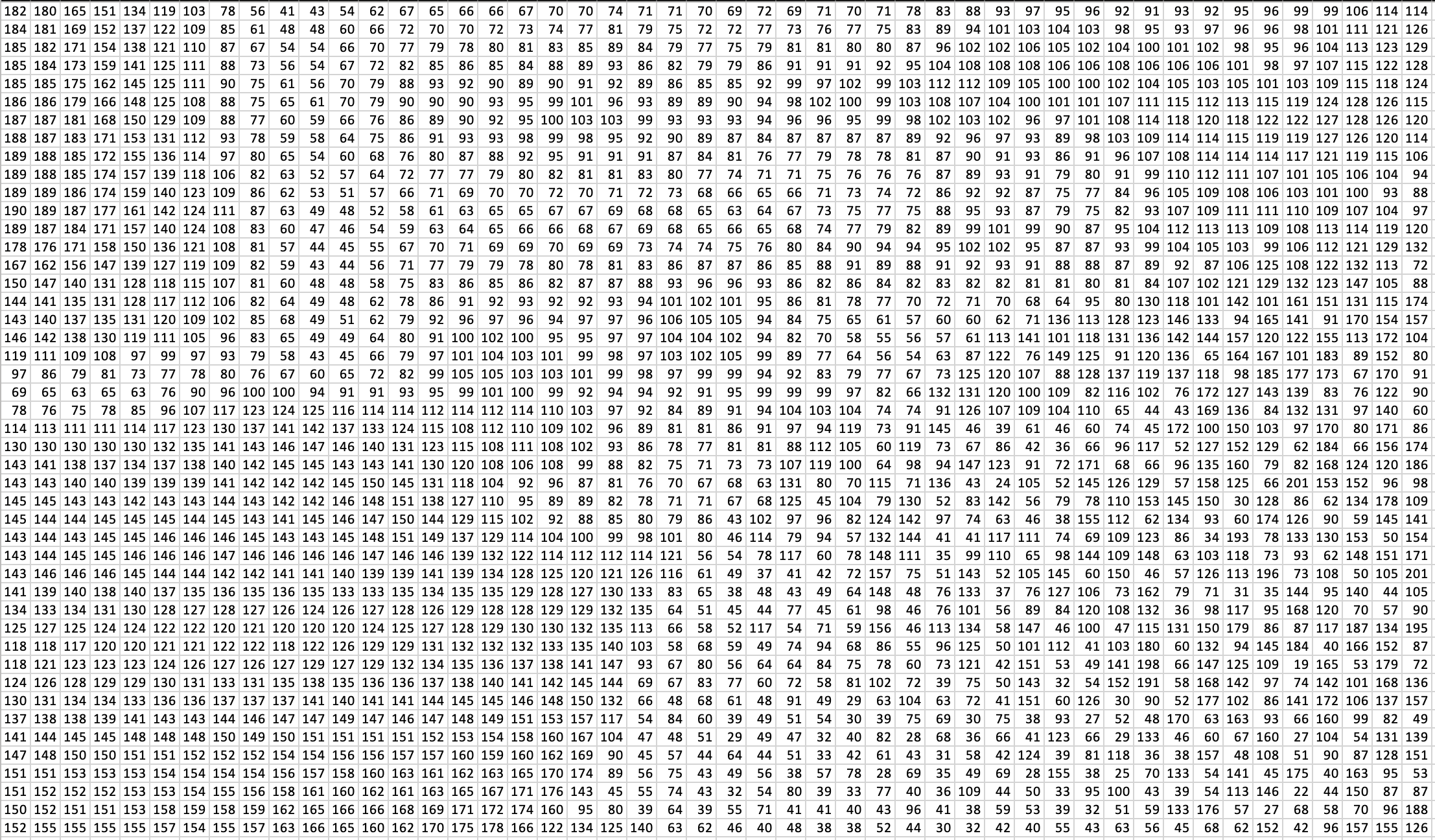 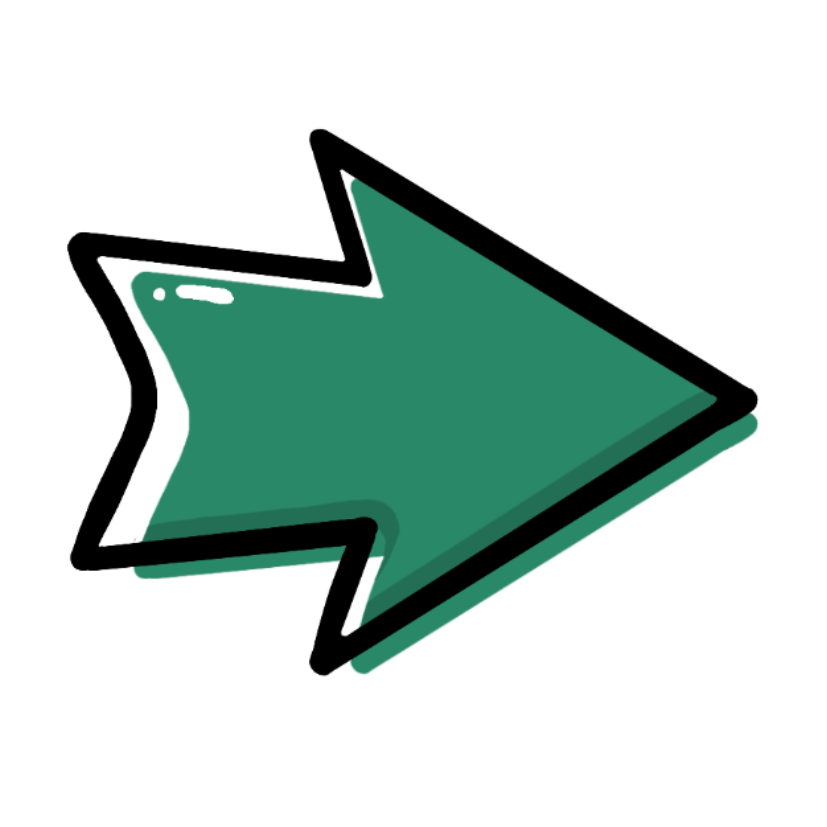 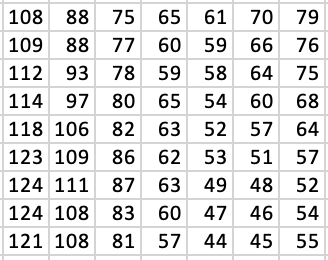 Wir sehen das
Flood Fill  Algorithmus
Wie könnte dieser Algorithmus funktionieren?
	Schreibe dir dazu die einzelnen Schritte auf
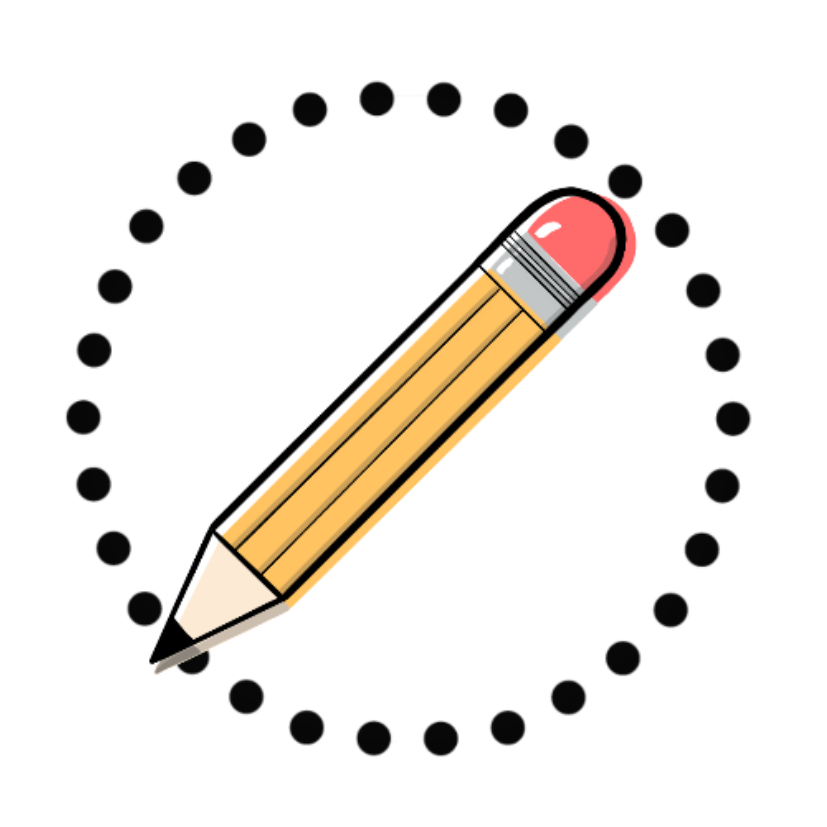 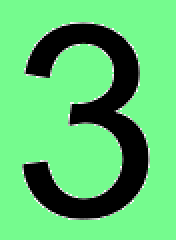 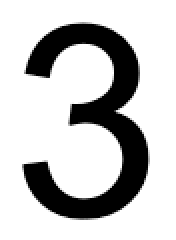 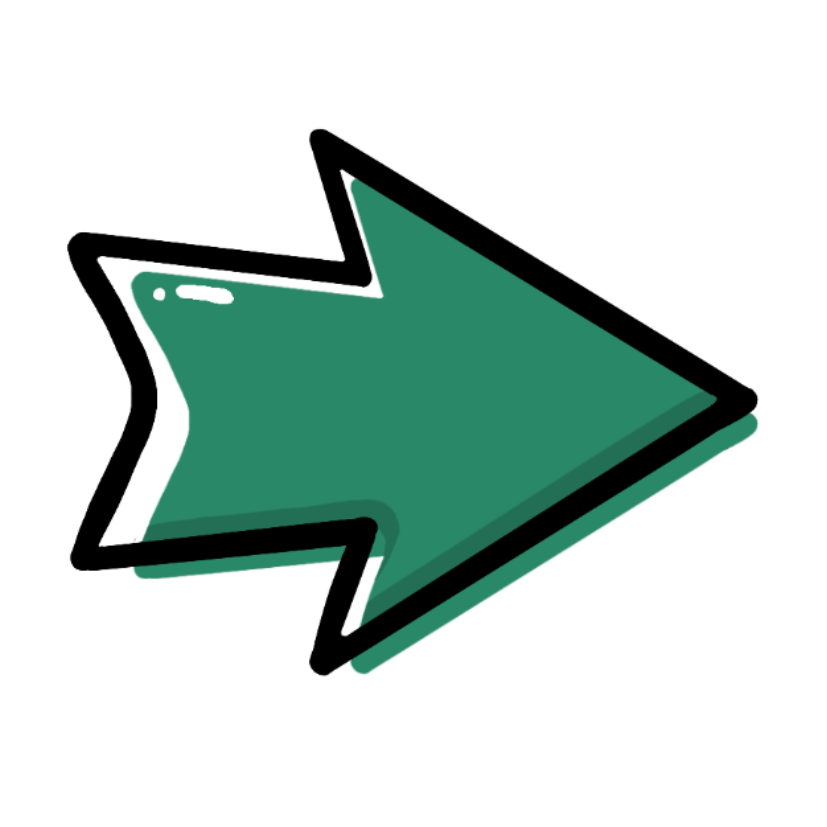 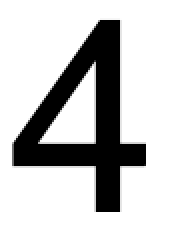 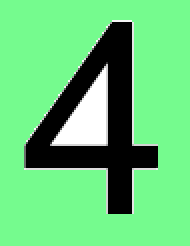 Flood Fill  Algorithmus
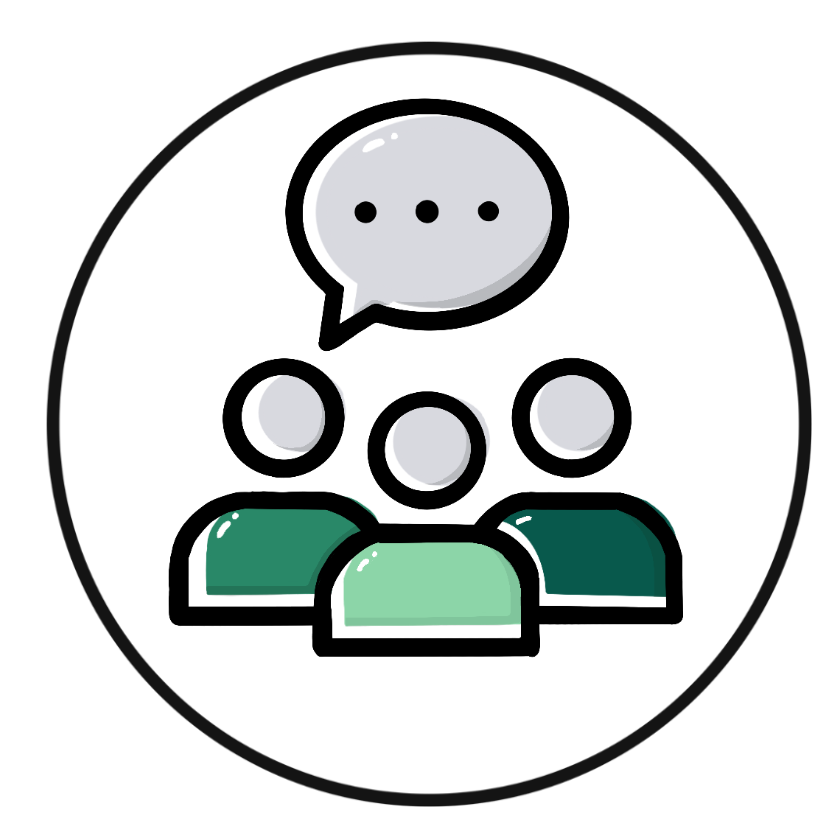 Wie könnte dieser Algorithmus funktionieren?
Nimm zwei Farben (Hintergrund und Schrift)
Setze den Pinsel auf einen Startpunk
Male so lange bis der Punkt unter dem Pinsel eine andere Farbe als der Hintergrund hat
Wenn alles ausgemalt ist, überprüfe den Füllstand der Pinsel-Farbe
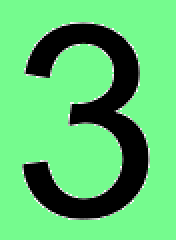 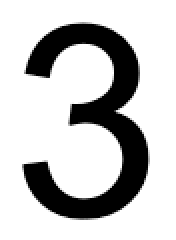 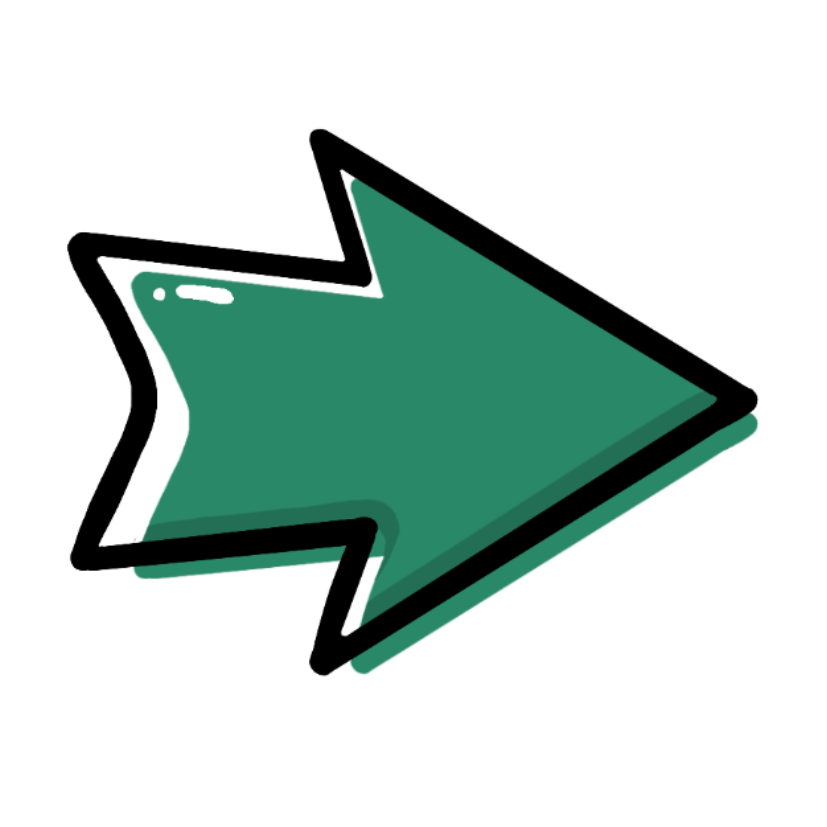 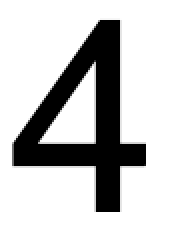 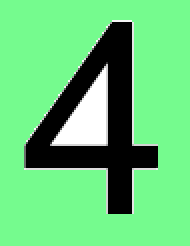 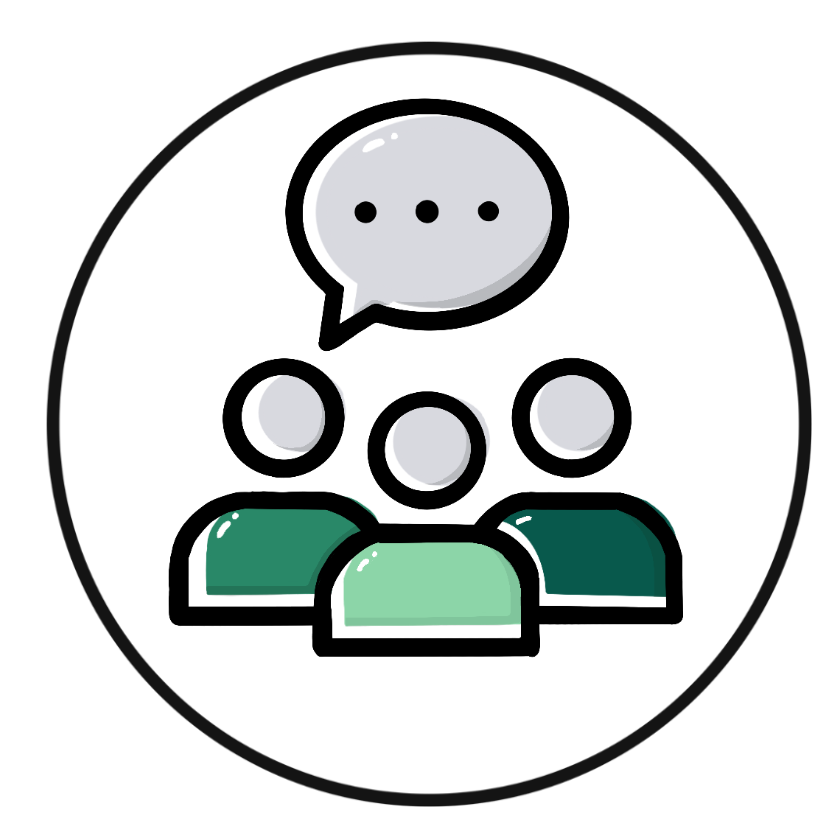 Flood Fill  Algorithmus
Welche Probleme könnten auftreten?
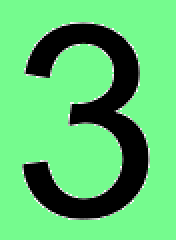 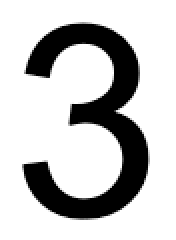 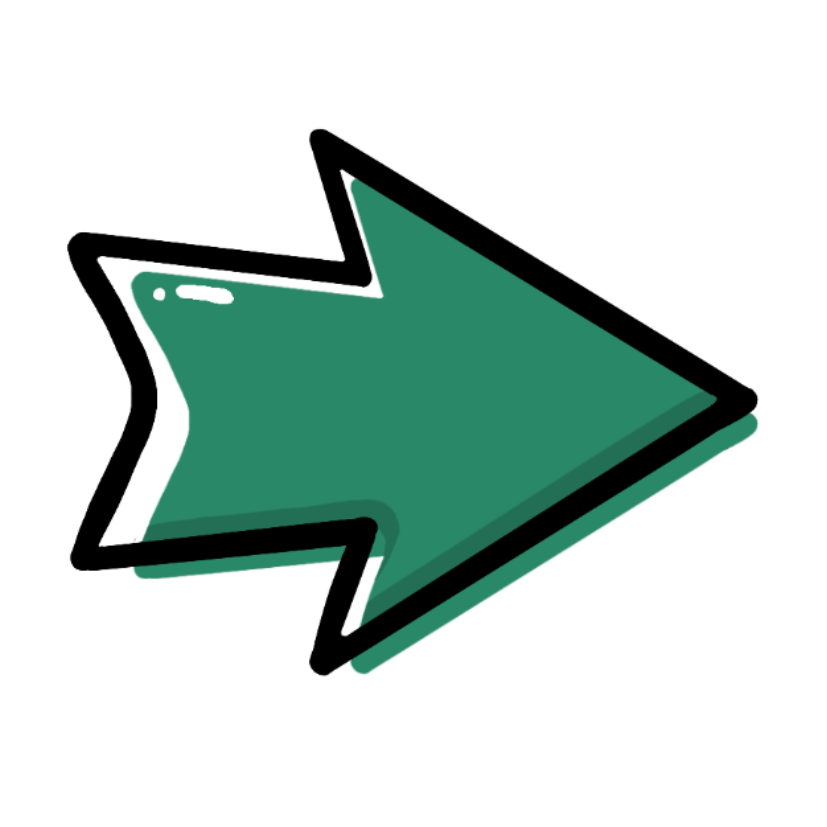 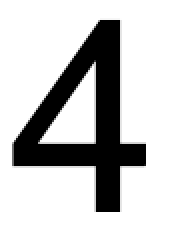 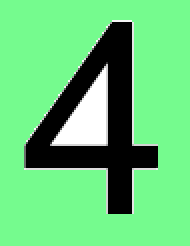 Klassische  CV Verfahren
Was siehst du?
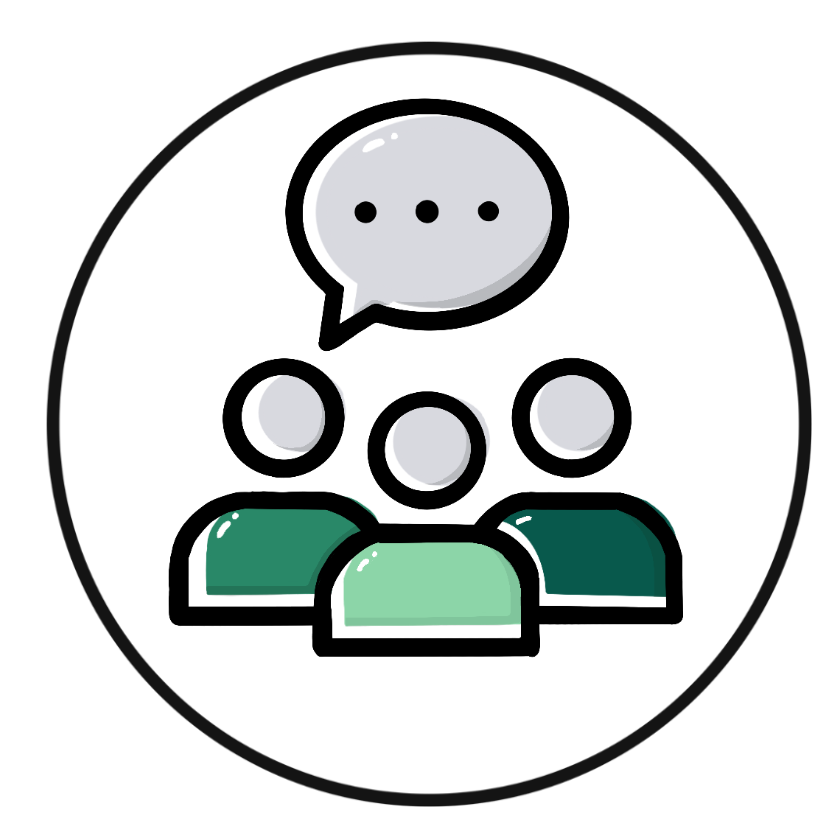 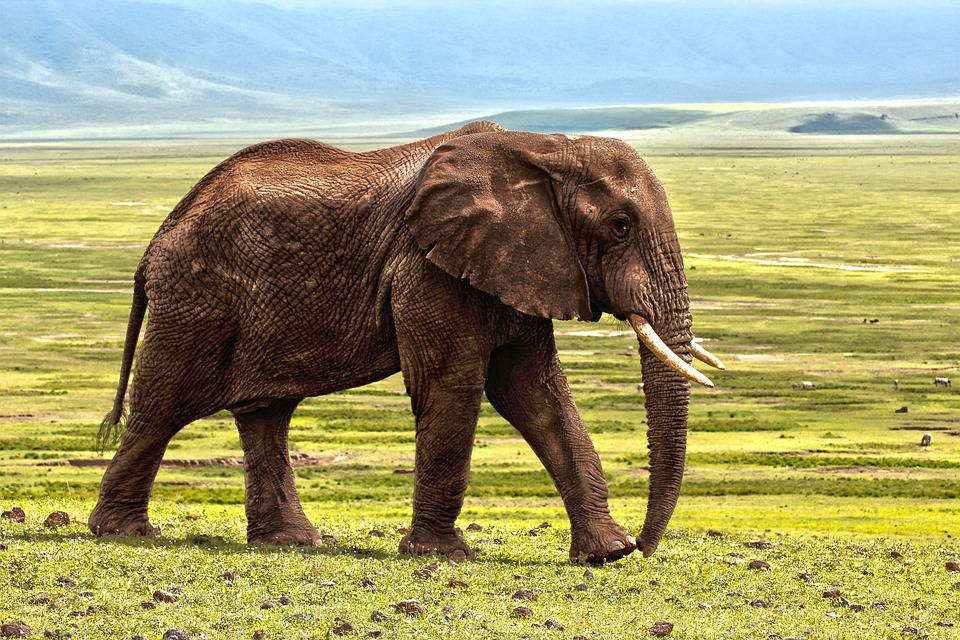 … und nun?
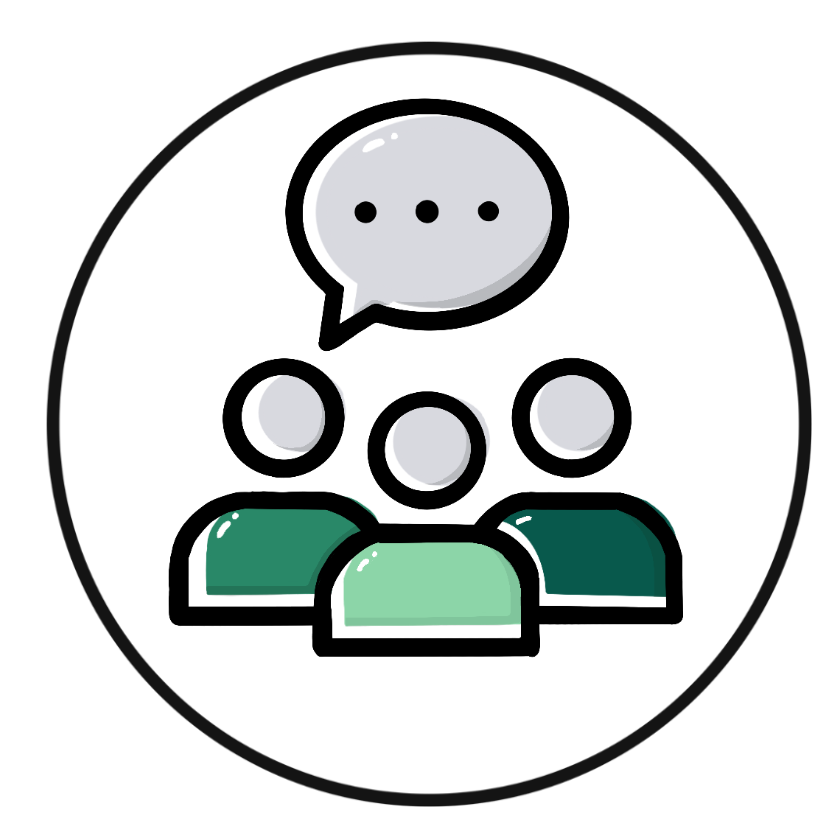 Image created with https://openai.com/dall-e-2/
[Speaker Notes: Die Information in diesem Bild ist auf das wesentlich abstrahiert. Wir haben nur mehr die Kanten-Information und können es als Elefant erkennen. 
Bild erstellt mittels Dall-E 2]
Edge-Detection Algorithmus
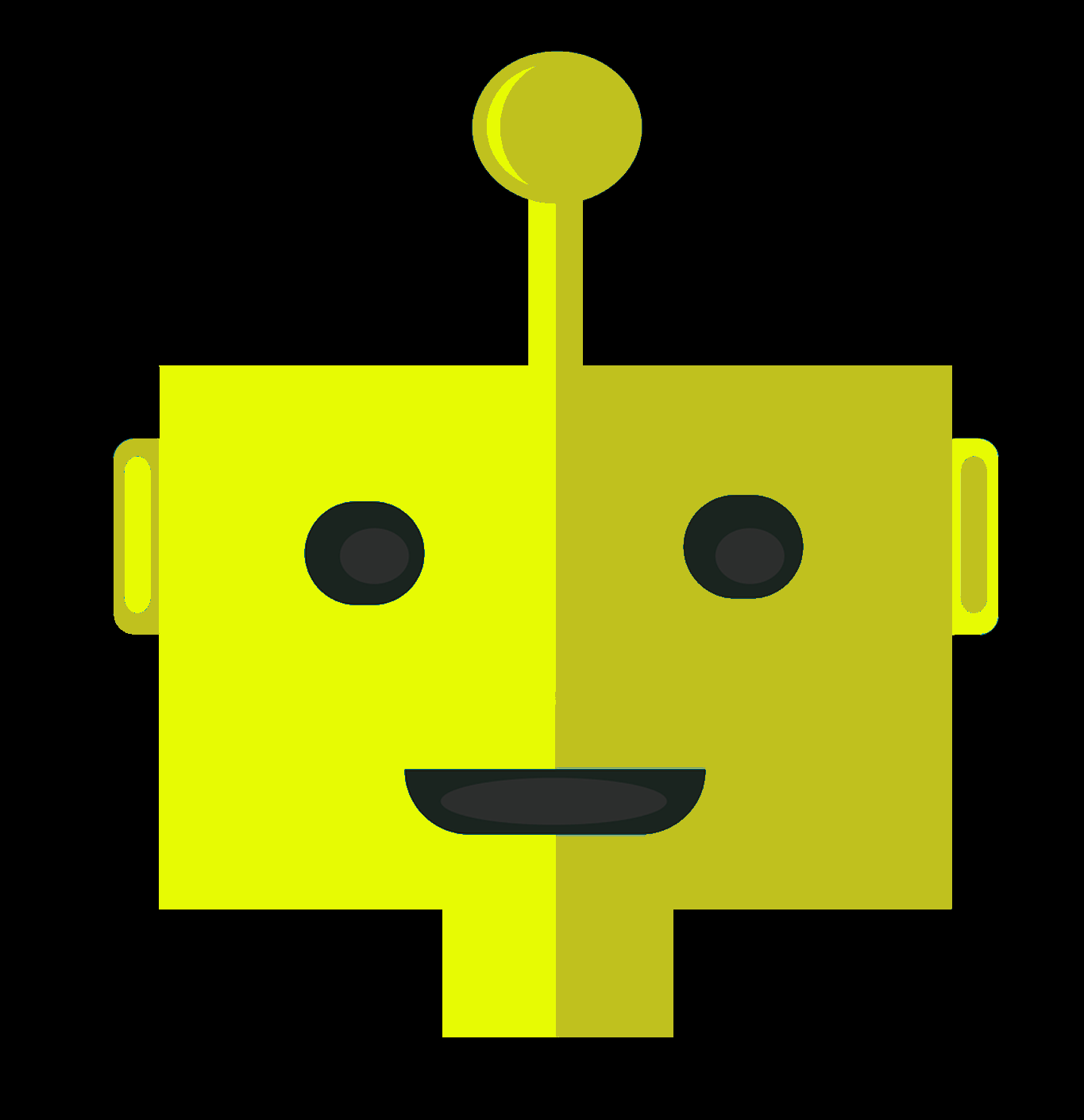 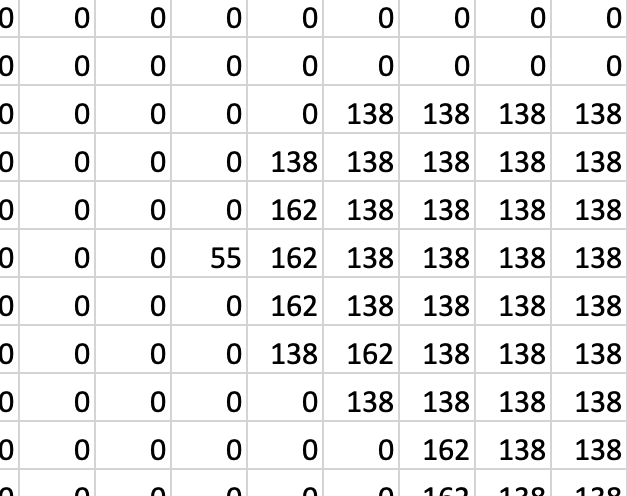 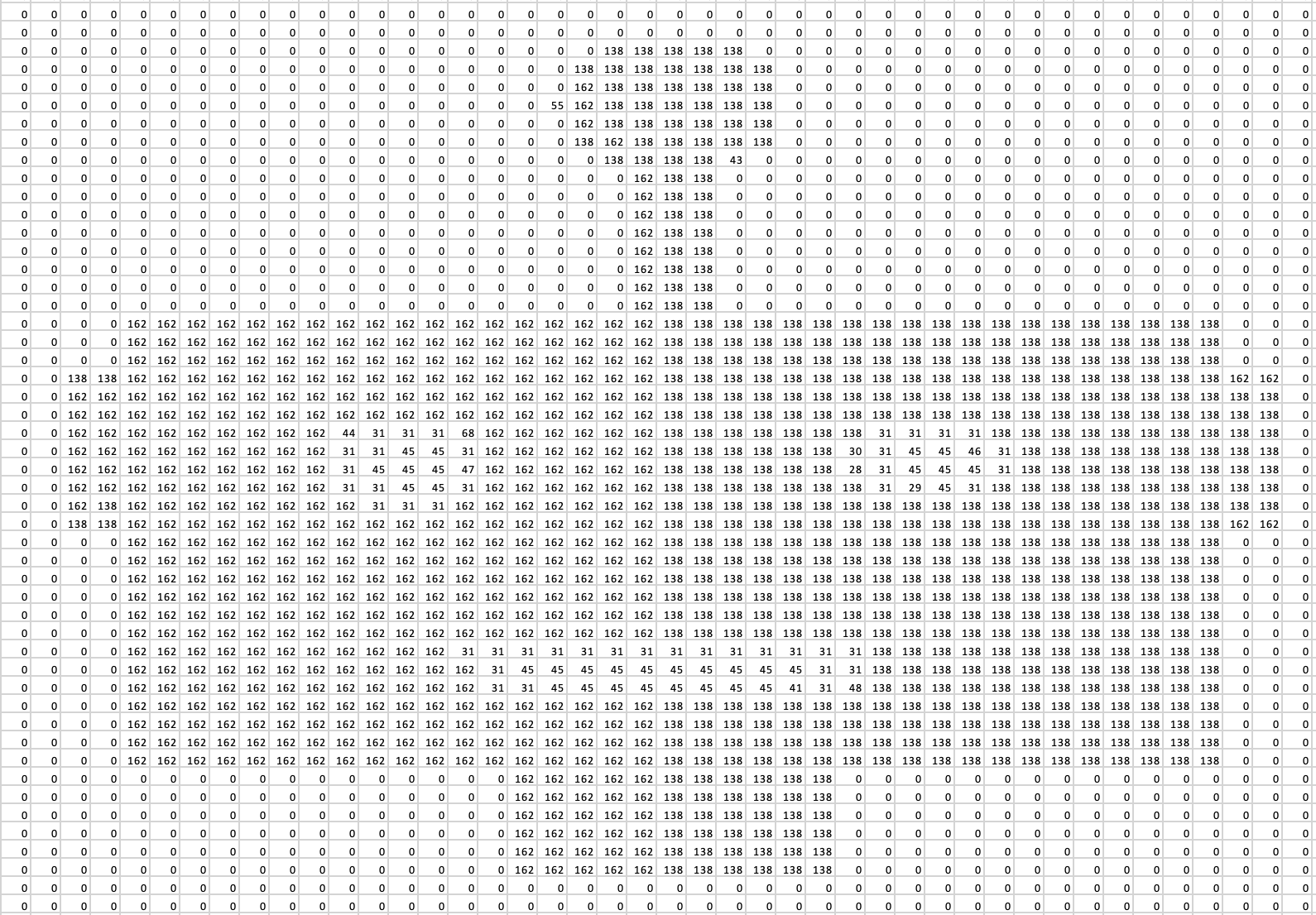 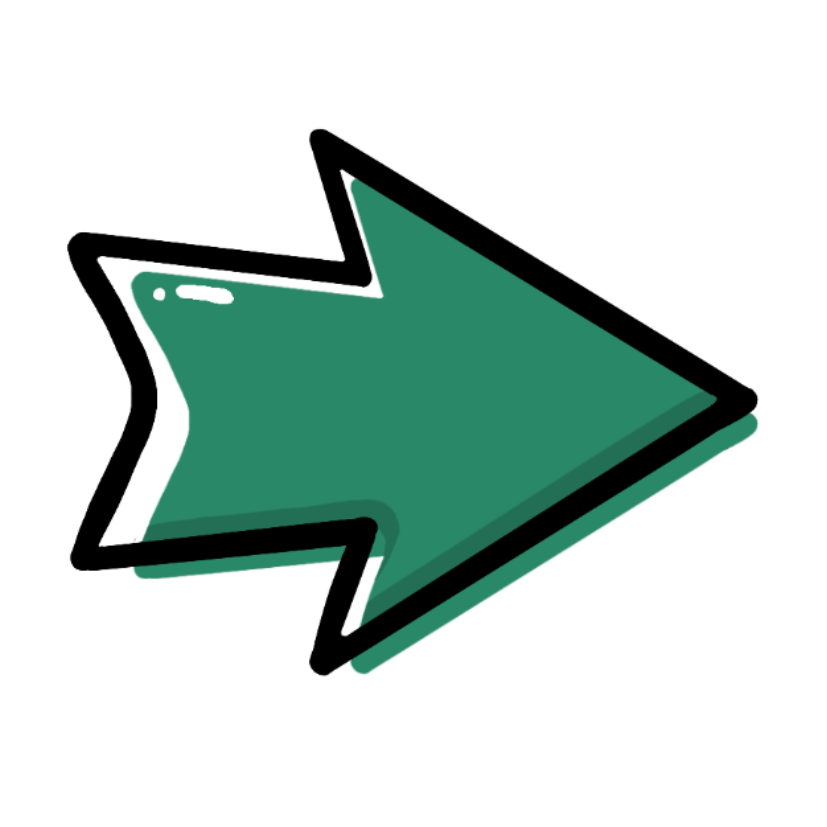 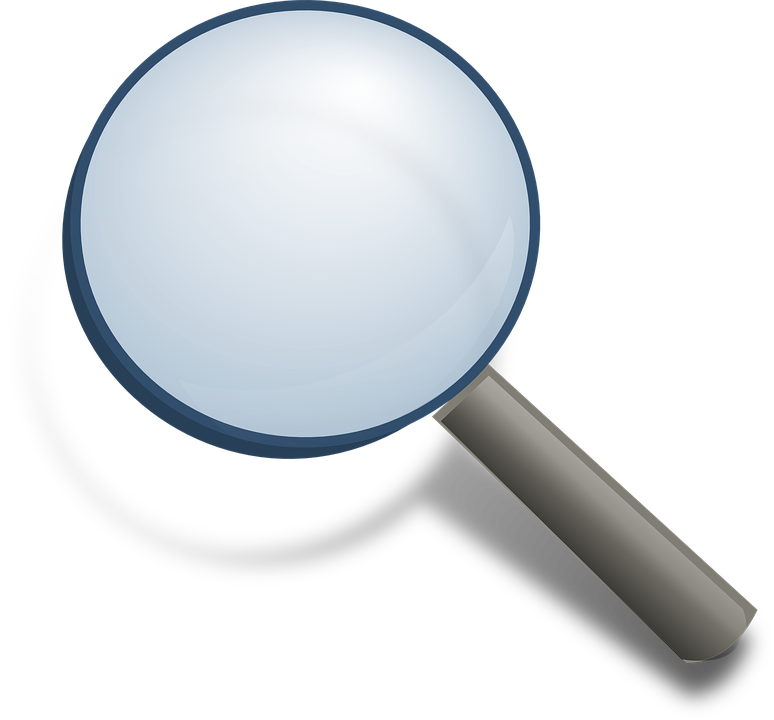 Horizontale Kanten
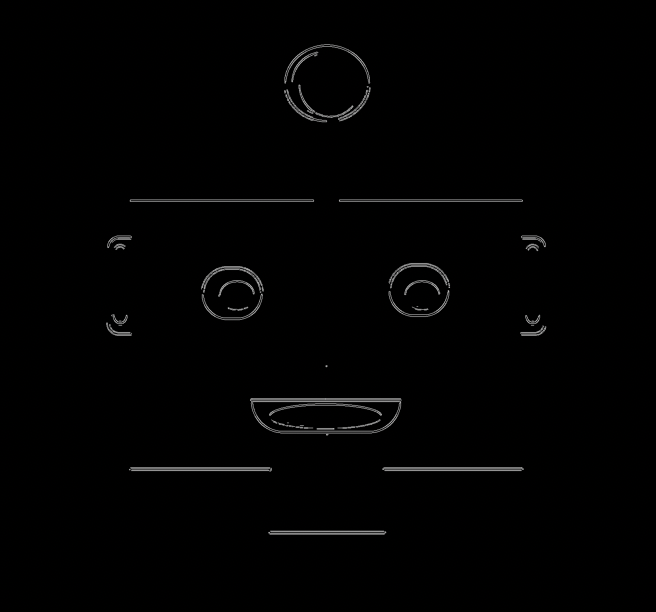 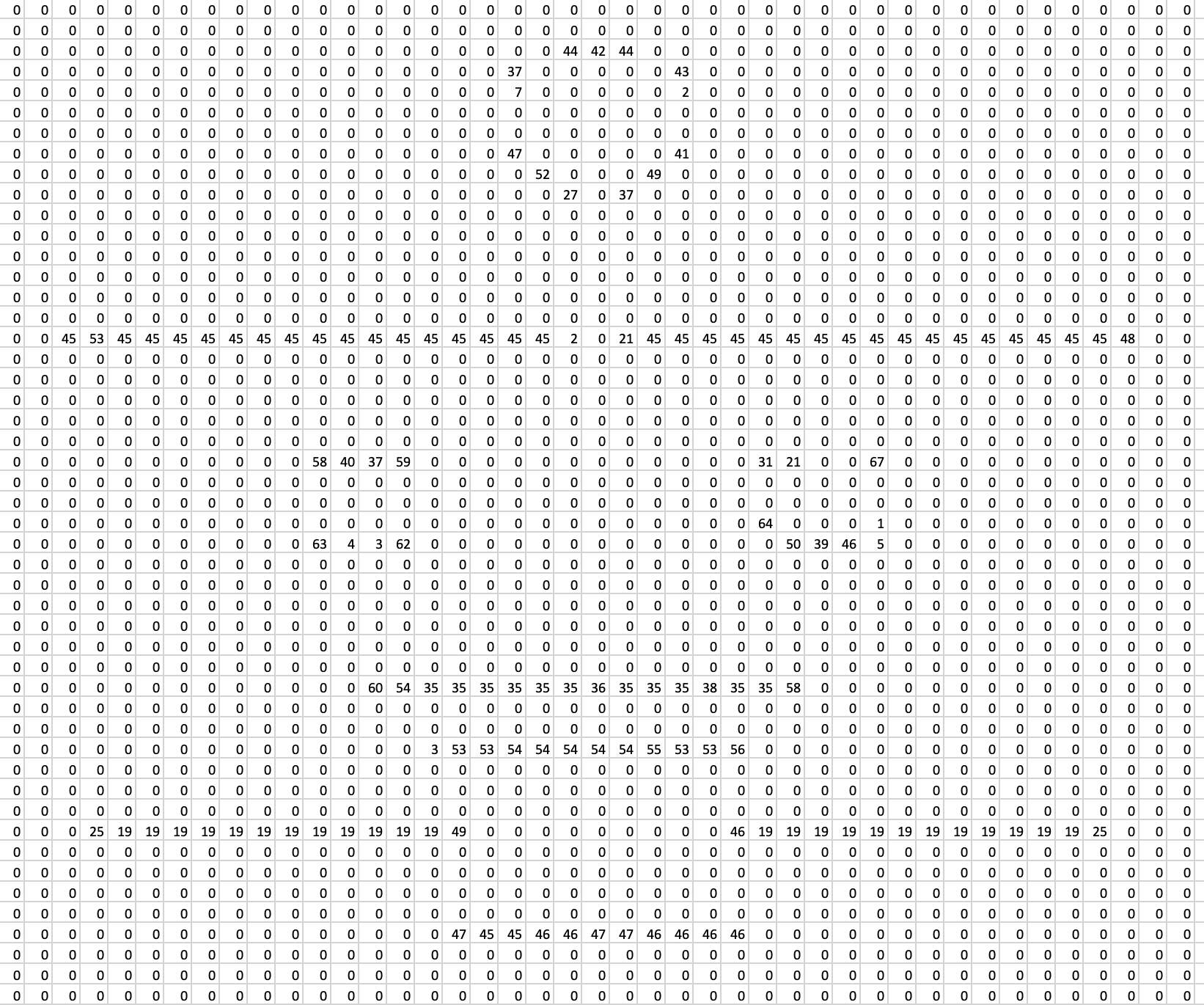 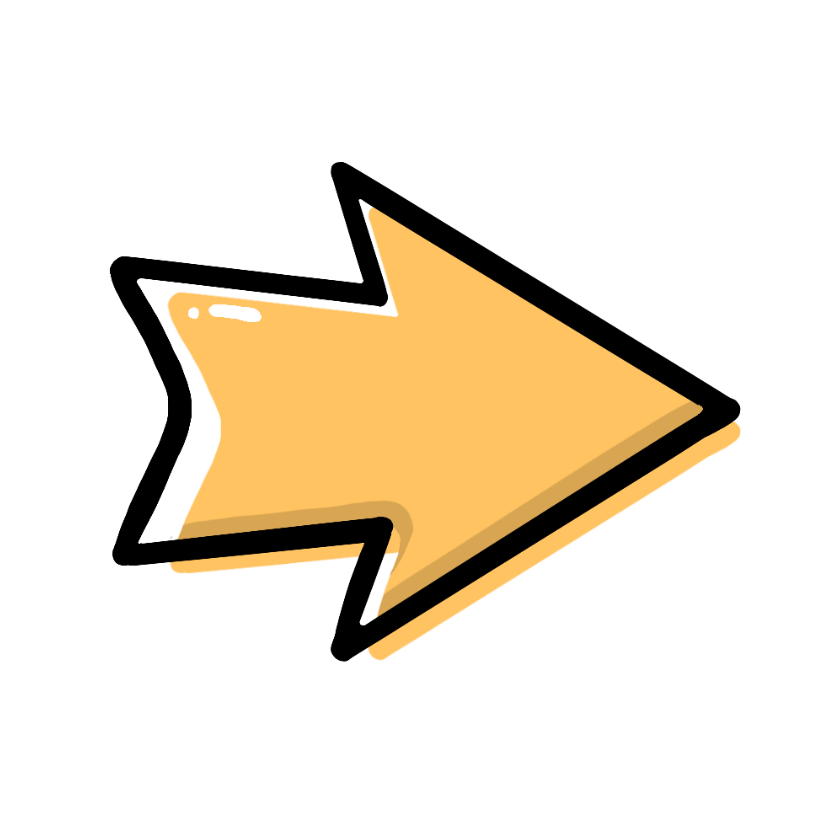 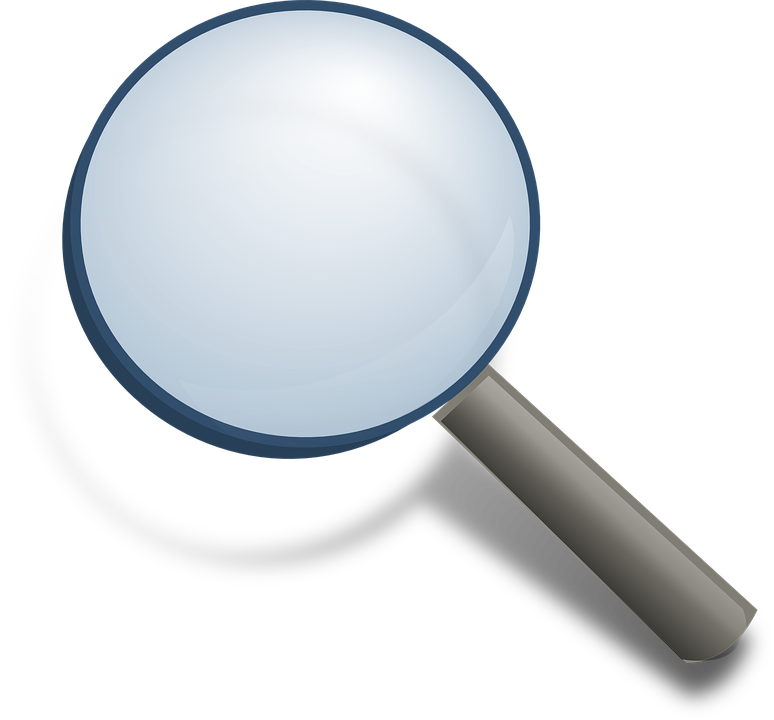 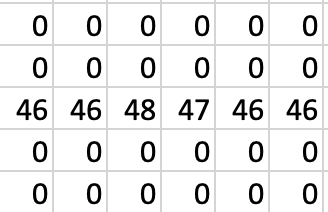 Horizontale Kanten berechnen
Rechenregeln
Aa – Ab
Ba – Bb
Ca – Cb
Da – Db
…
Horizontale Kanten berechnen
Aa – Ab
Ba – Bb
Ca – Cb
Da – Db
Ab – Ac = 234 – 40  194
[Speaker Notes: Lösung:
      |   A   |   B   |  C   |   D  ​
  a  |  21  |  16  |  21  |  14​
  b  | 194 | 239 | 226 | 143​
  c  |  40  |   0   |   4   |  98​]
Vertikale Kanten
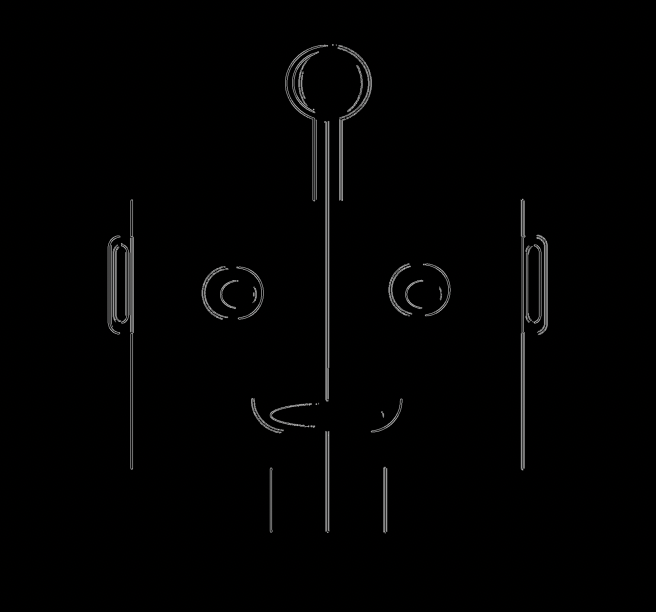 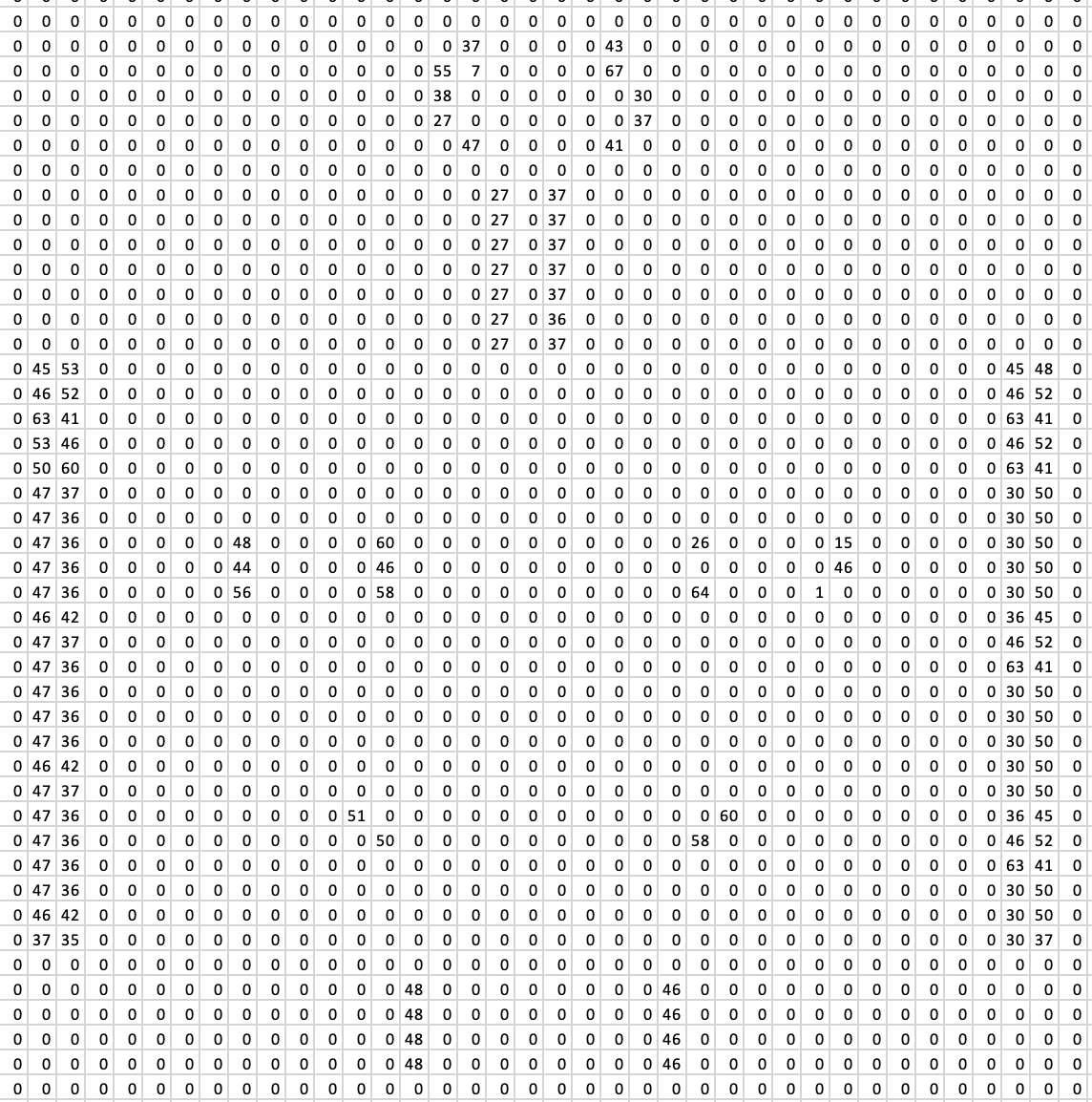 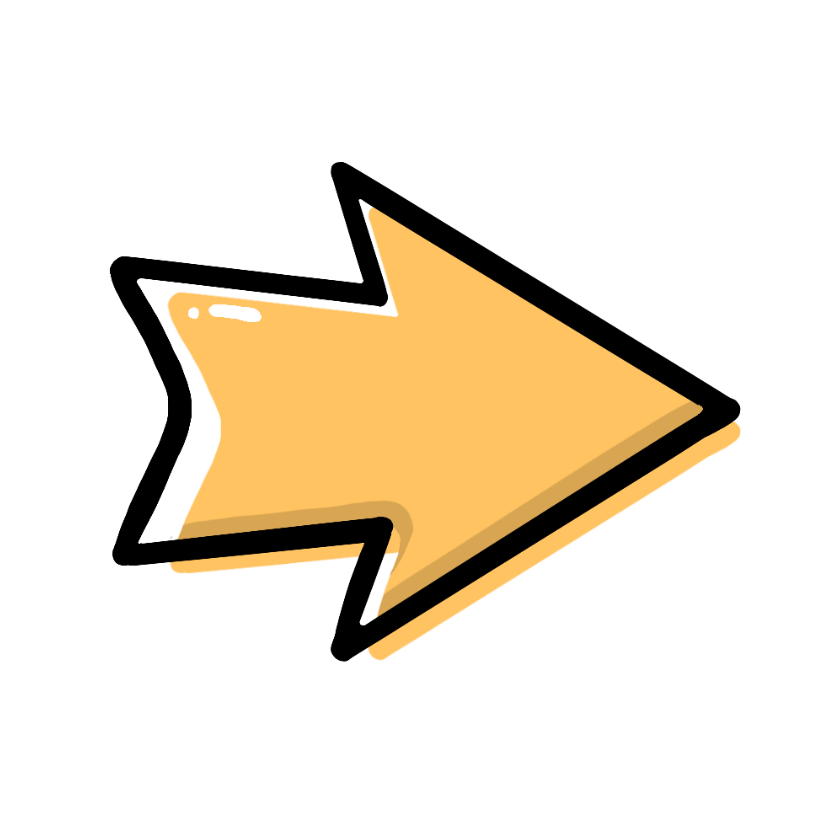 Vertikale Kanten berechnen
Rechenregeln
Aa – Ba
Ab – Ba
Ac – Bb
Ad – Bd
…
?
Ba – Ba = 255 – 49  206
Vertikale Kanten berechnen
Aa – Ba
Ab – Ba
Ac – Bb
Ad – Bd
[Speaker Notes: Lösung:
    |   A   |    B    |    C   ​
a  |   0    |  206  |  48  ​
b  |  16   |  238 |   1​
c  |   6    |  245  |   4​
d  |   0   |  193  |  56​
​
​]
Kombination der Kanten
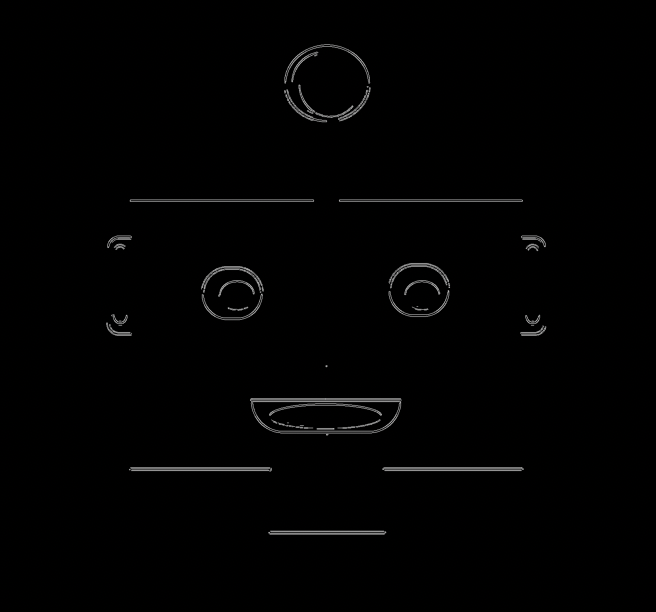 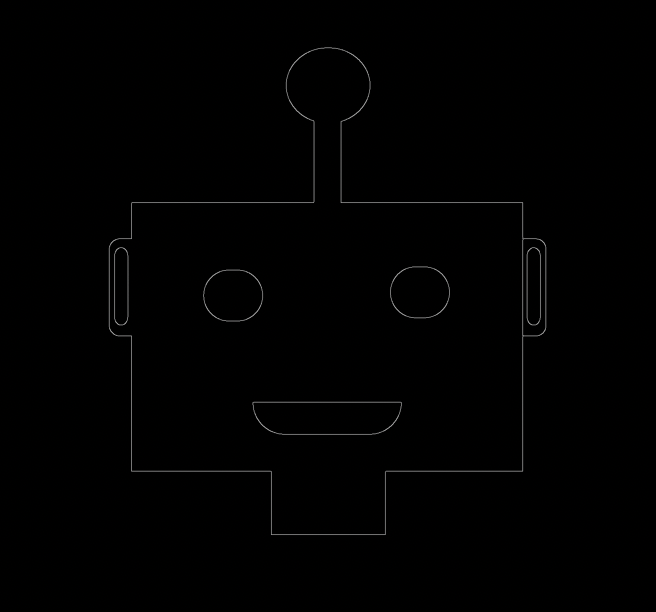 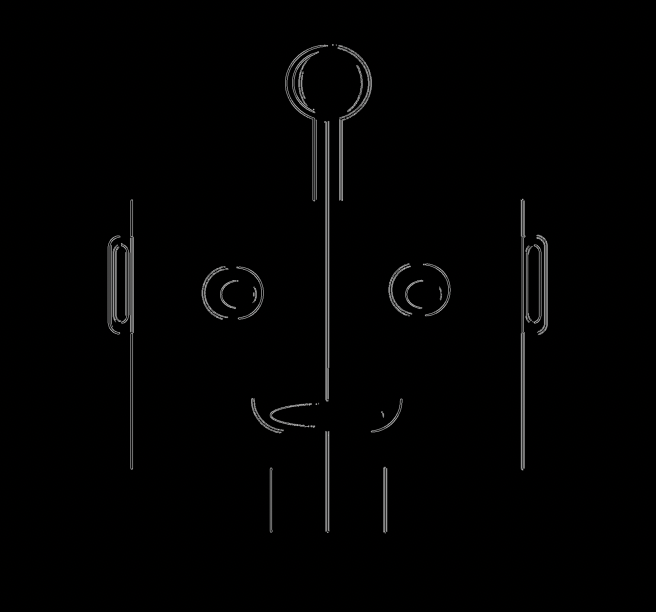 =
+
Kombinieren der Kanten
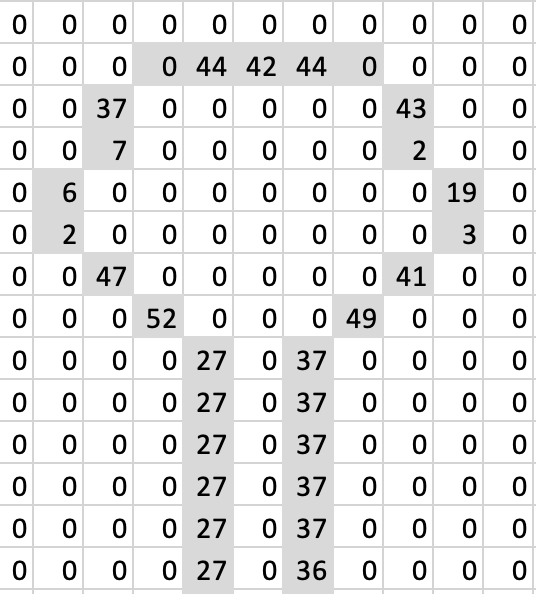 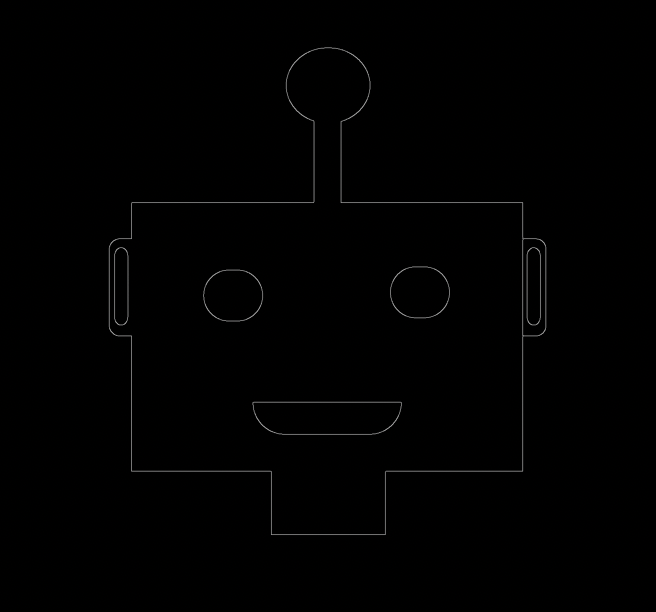 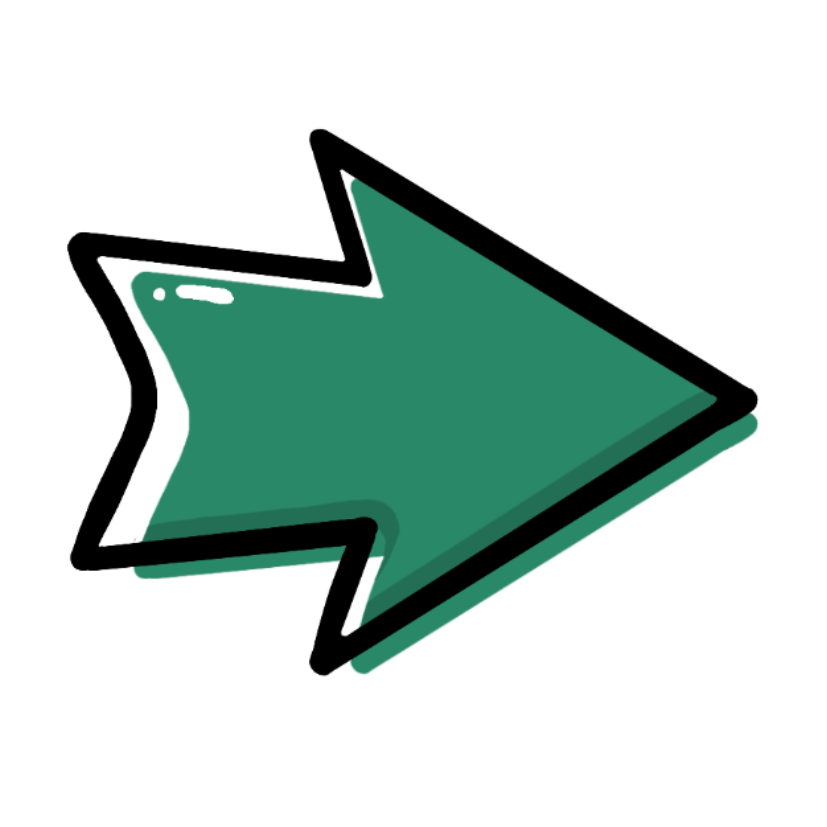 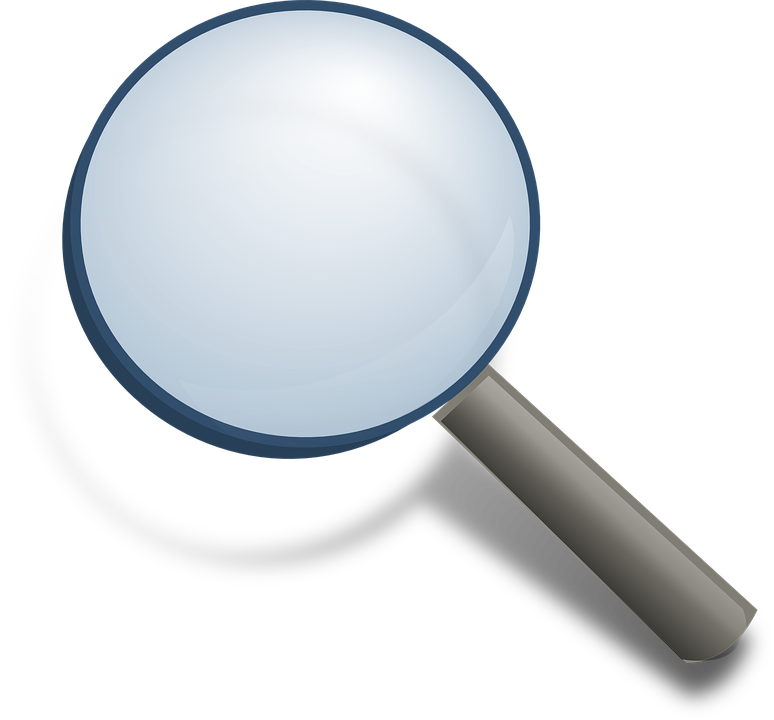 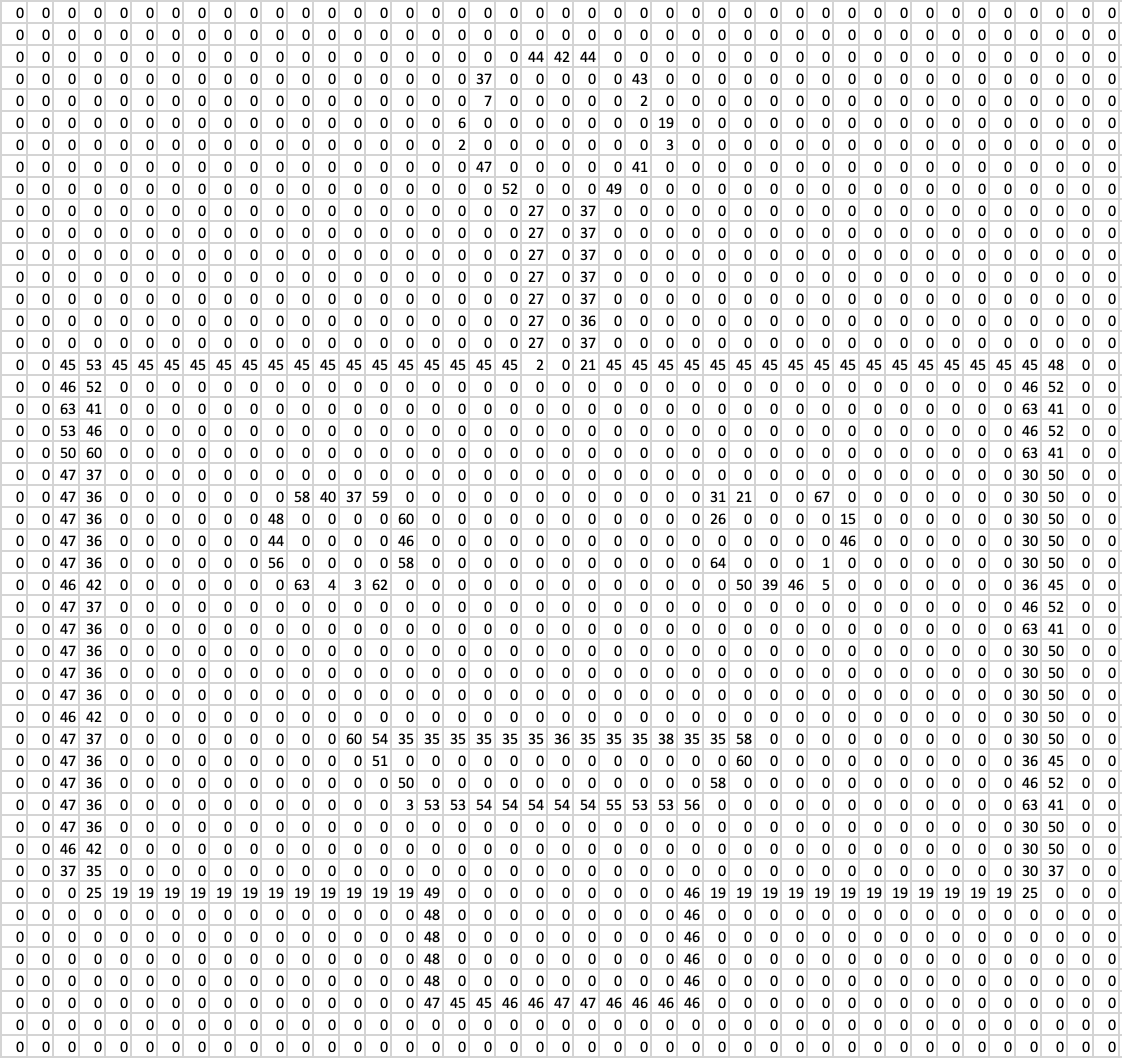 Vergleich mit Originalbild
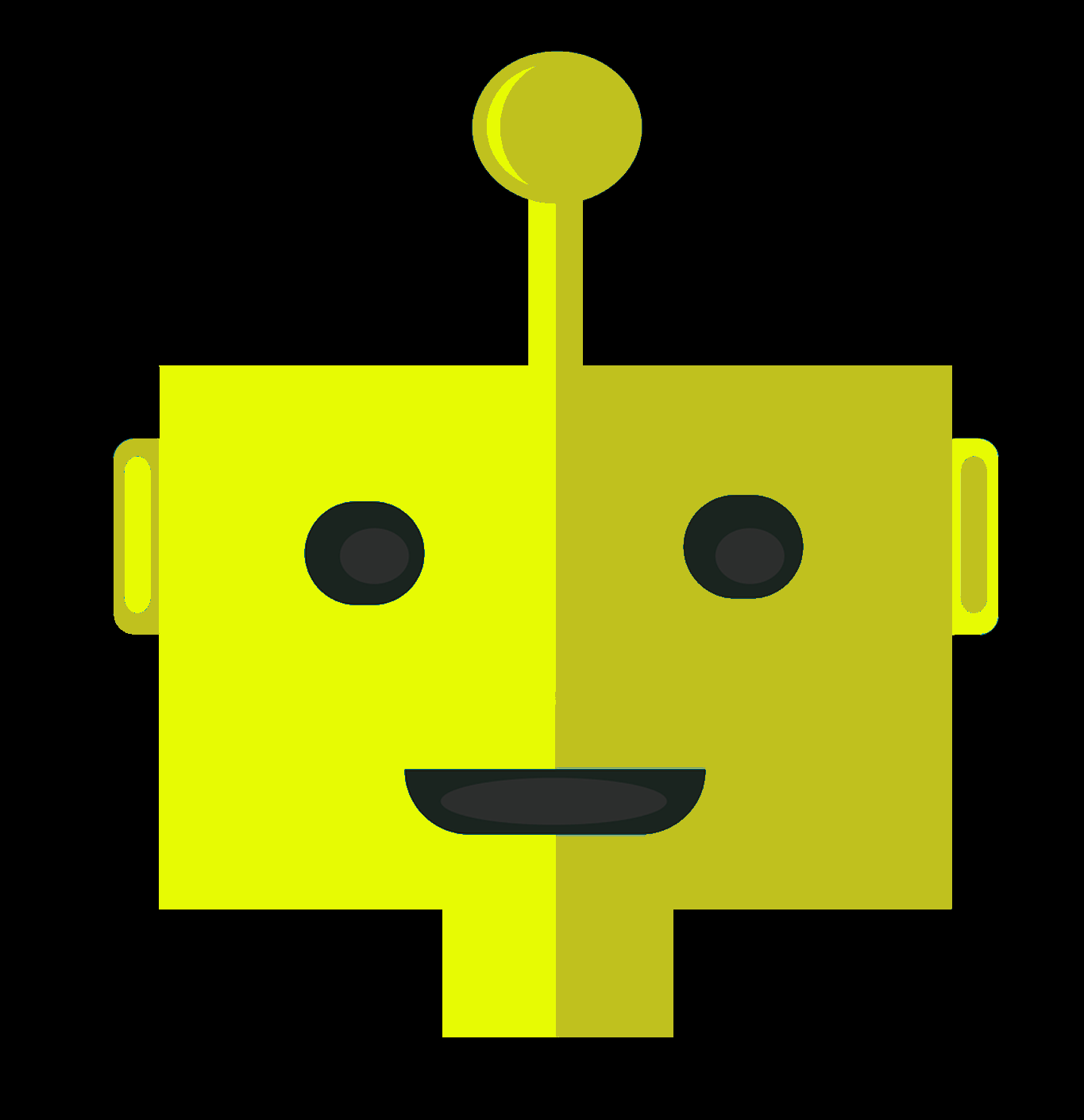 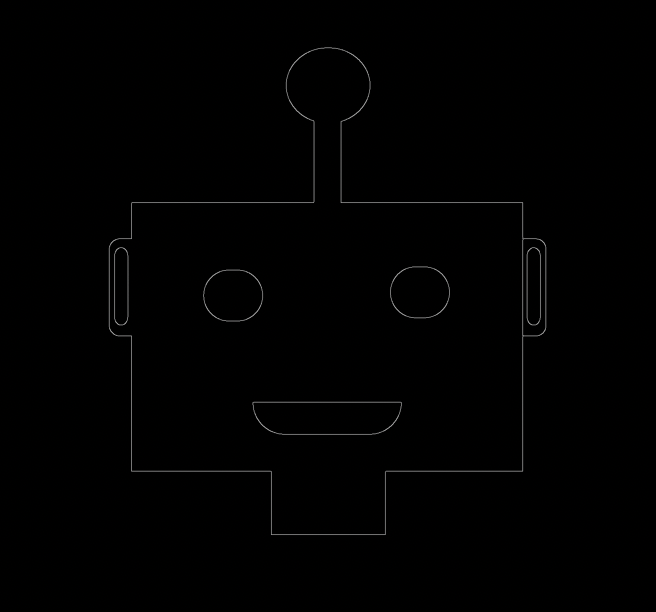 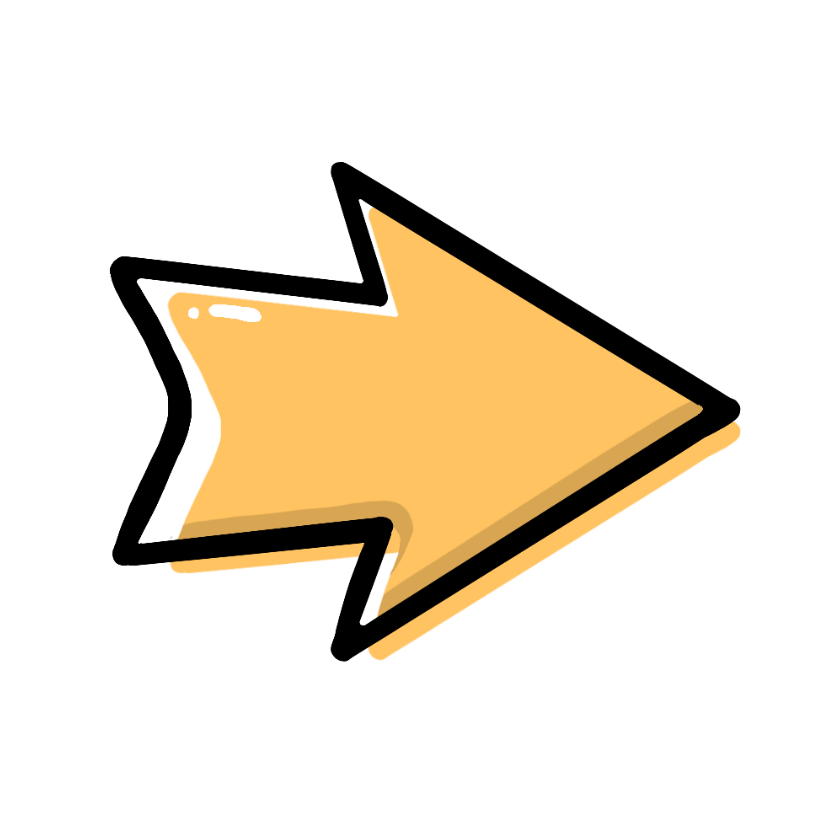 Kann der Computer schon ‚erkennen‘ was auf dem Bild ist?
Nein – dafür sind weitere Schritte notwendig
Weiterverarbeitung der detektierten Kanten
Erkennen von Formen (Rechteck, Kreis, …)
Supervised Learning
Gesichtserkennung
Gesichtserkennung
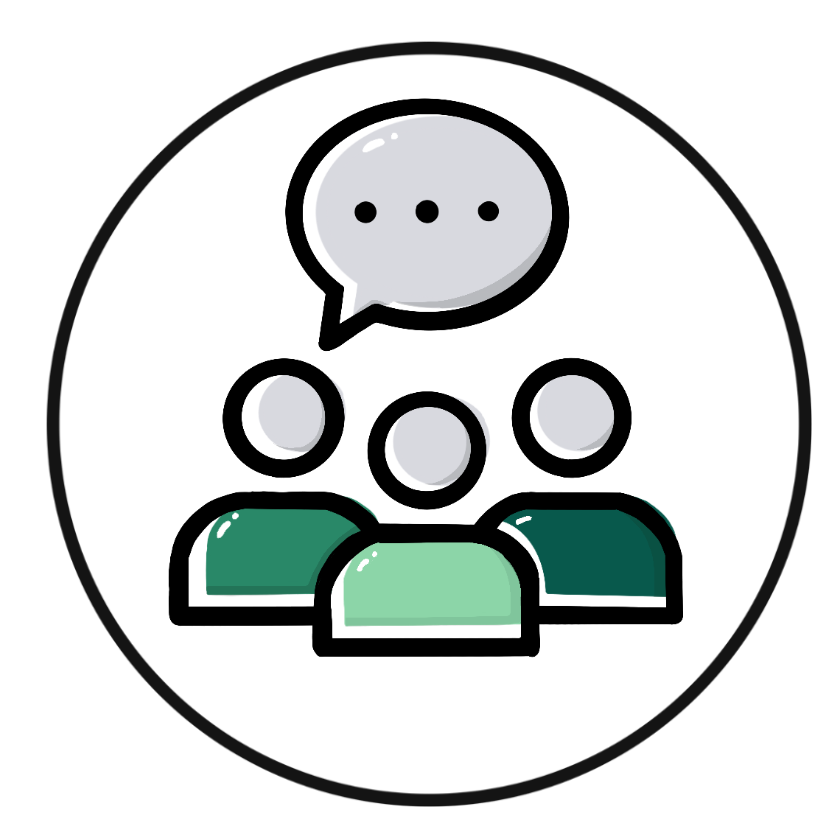 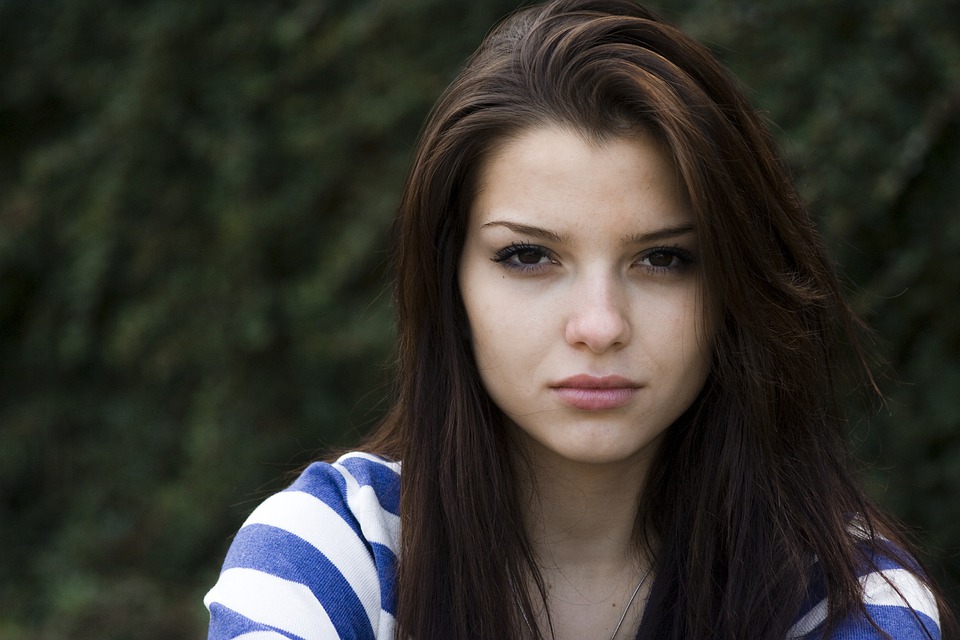 Wie würdet ihr ein Gesicht auf einem Bild erkennen?
Gesichtserkennung
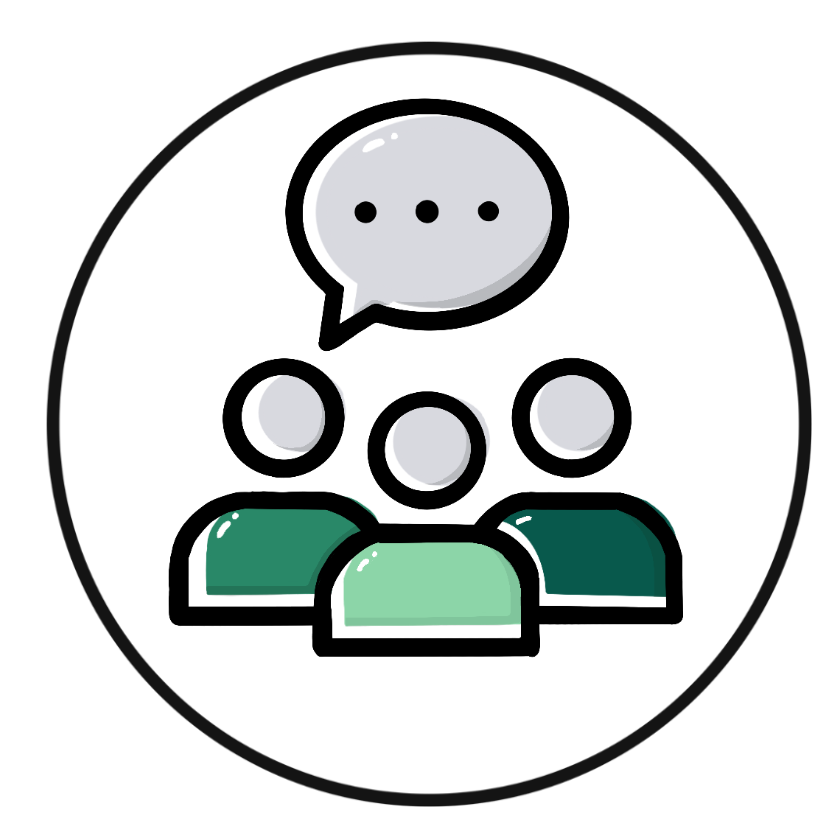 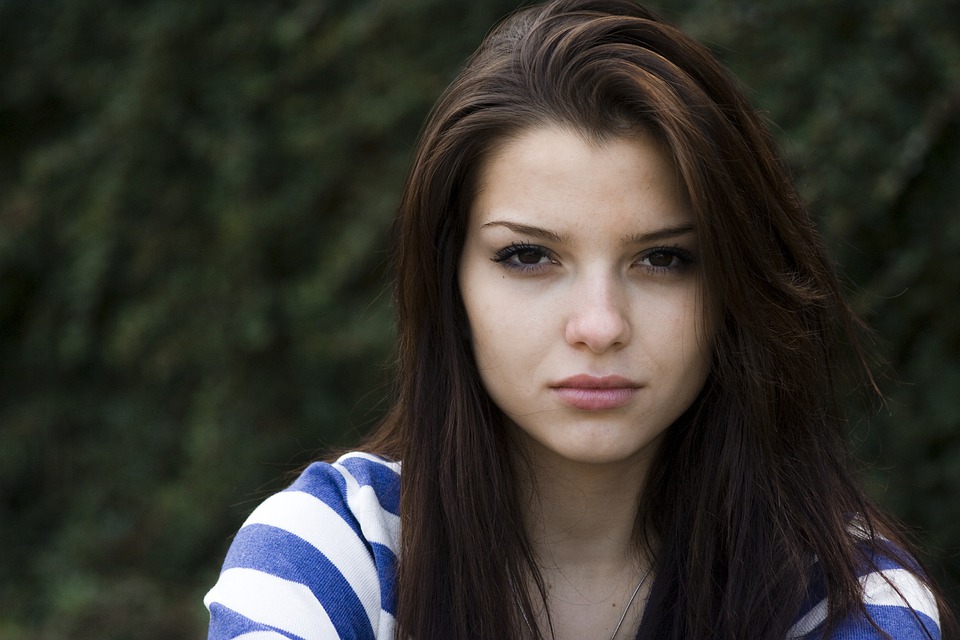 Welche Merkmale hat ein menschliches Gesicht?
Augenbrauen sind dunkler als die Stirn
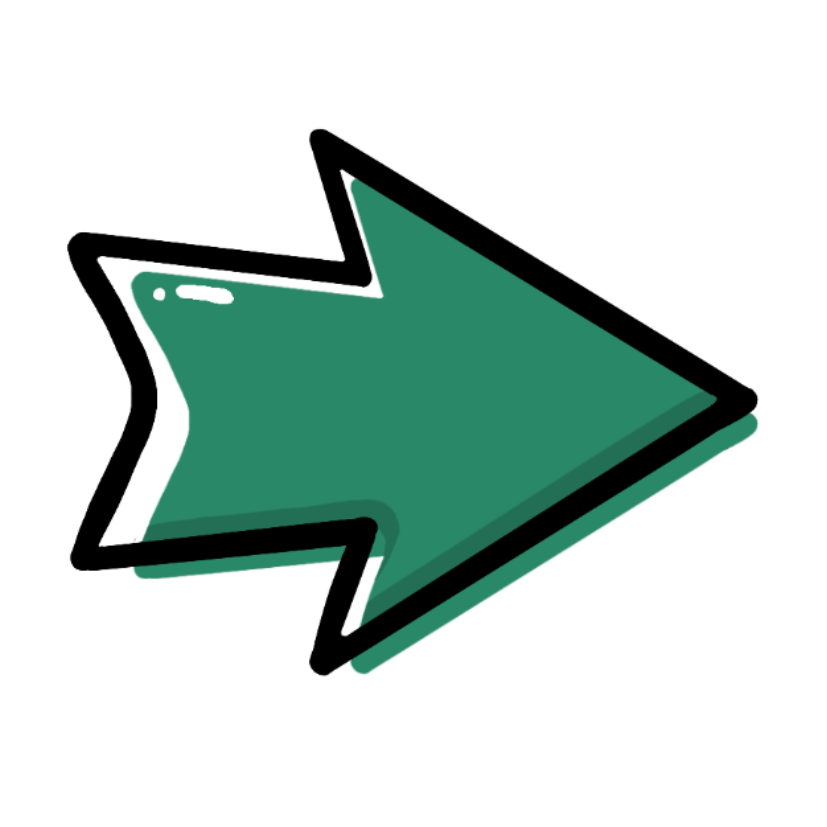 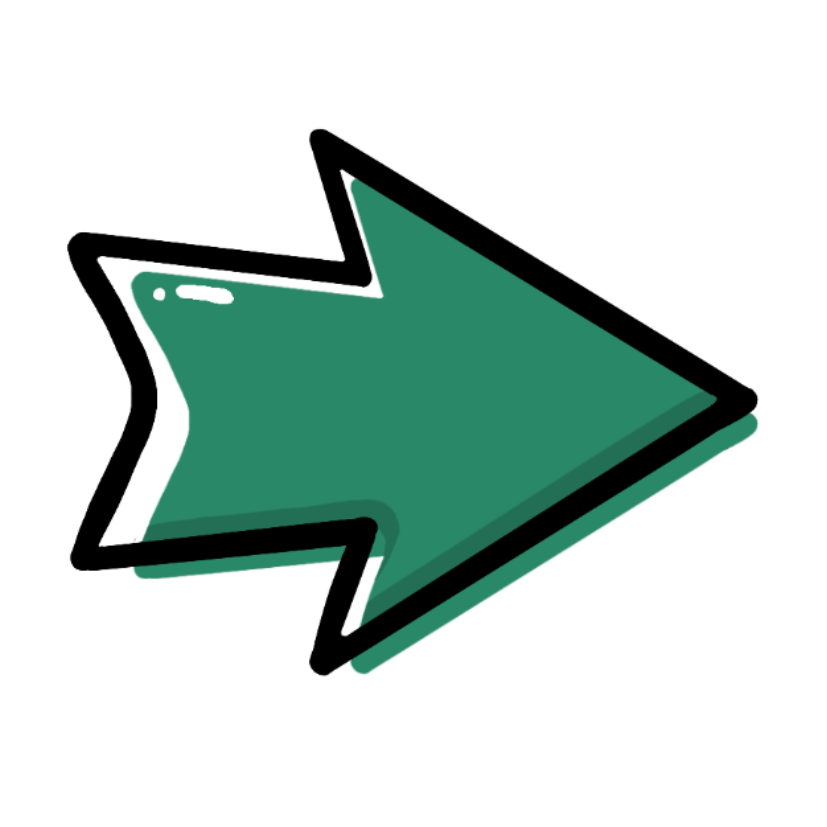 Rücken der Nase ist heller als …
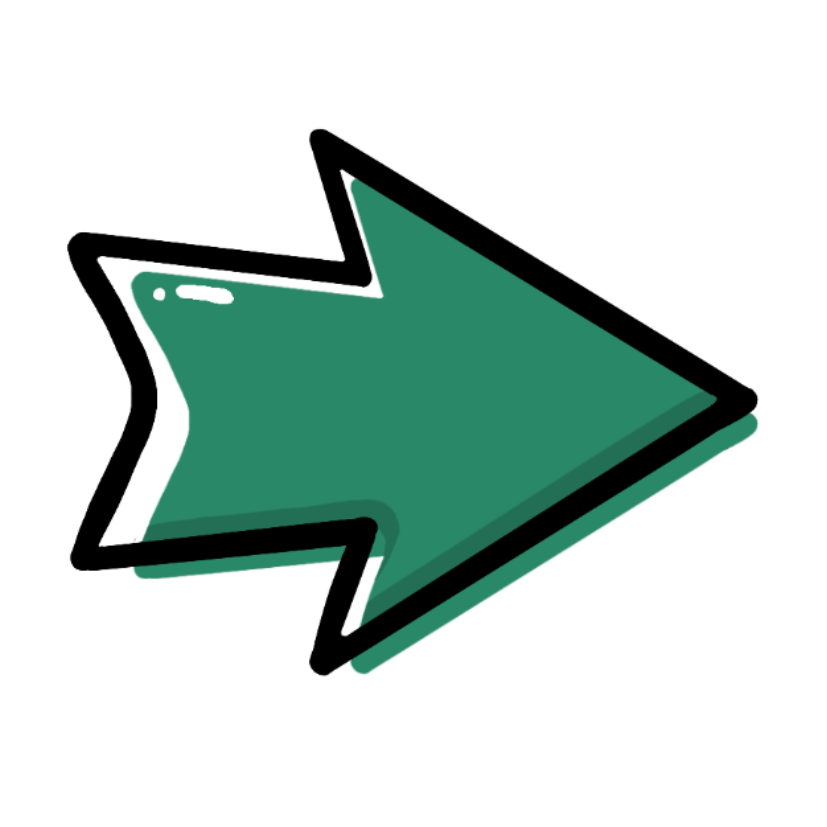 weitere Merkmale?
Gesichtserkennung
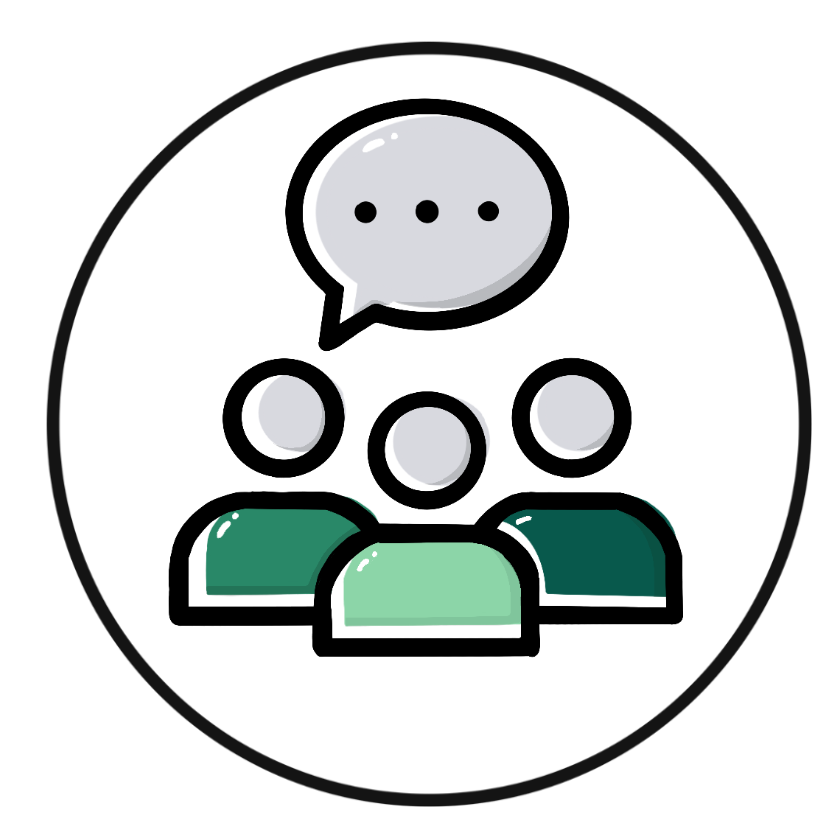 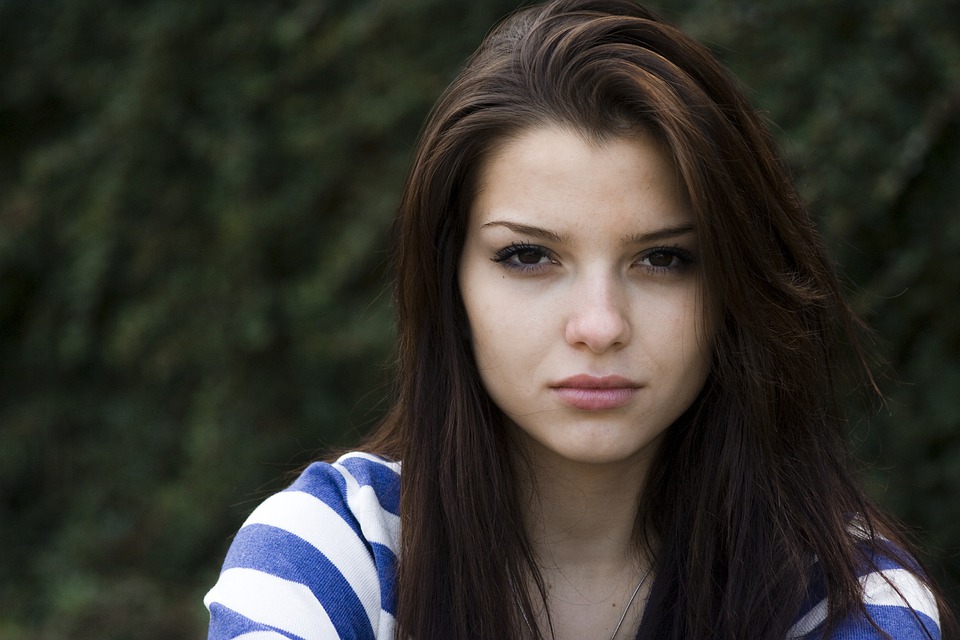 Wie erkennt ein Computer ein Gesicht auf einem Bild?
Viola Jones Algorithmus
entwickelt 2001 von Paul Viola and Michael Jones
effiziente Mustererkennung in Echtzeit
Bilder und Videos
Gesichter detektieren, nicht jedoch unterscheiden
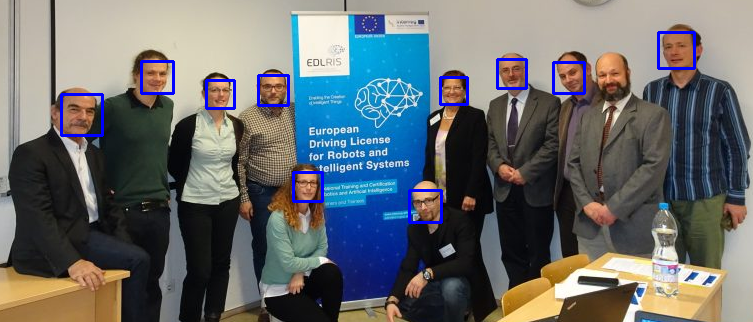 [Speaker Notes: Paul Viola and Michael Jones]
Sliding Window
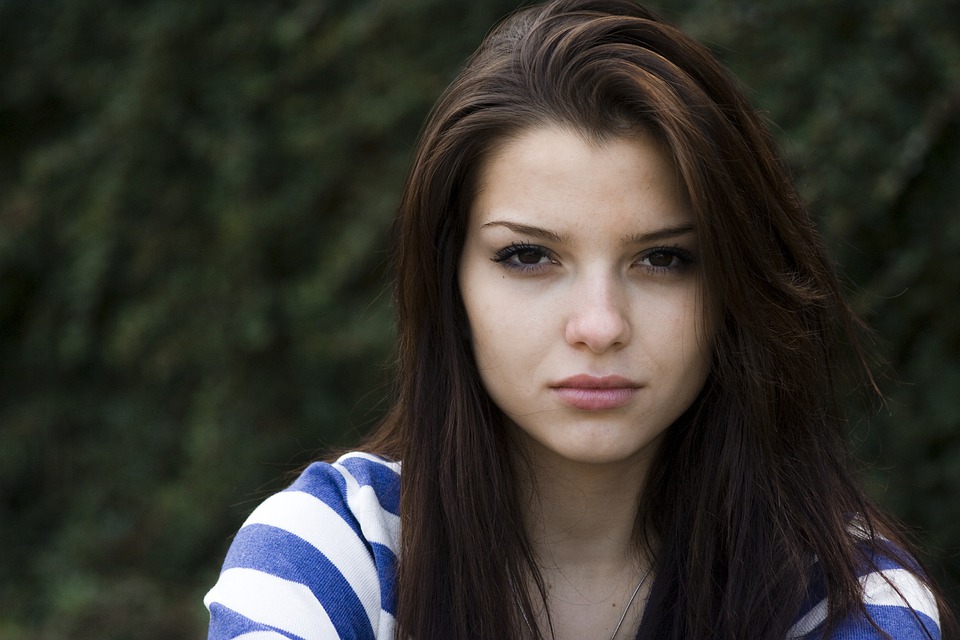 Bilder können mehr als ein Gesicht beinhalten

Teilabschnitte (rotes Rechteck) werden untersucht

Größe der Teilabschnitte wird angepasst
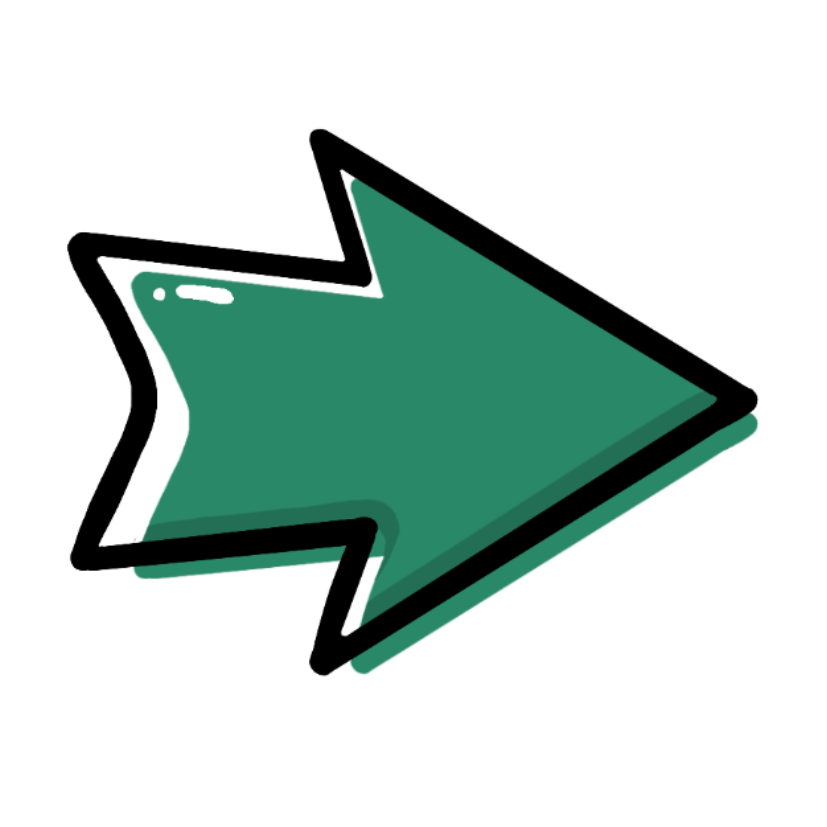 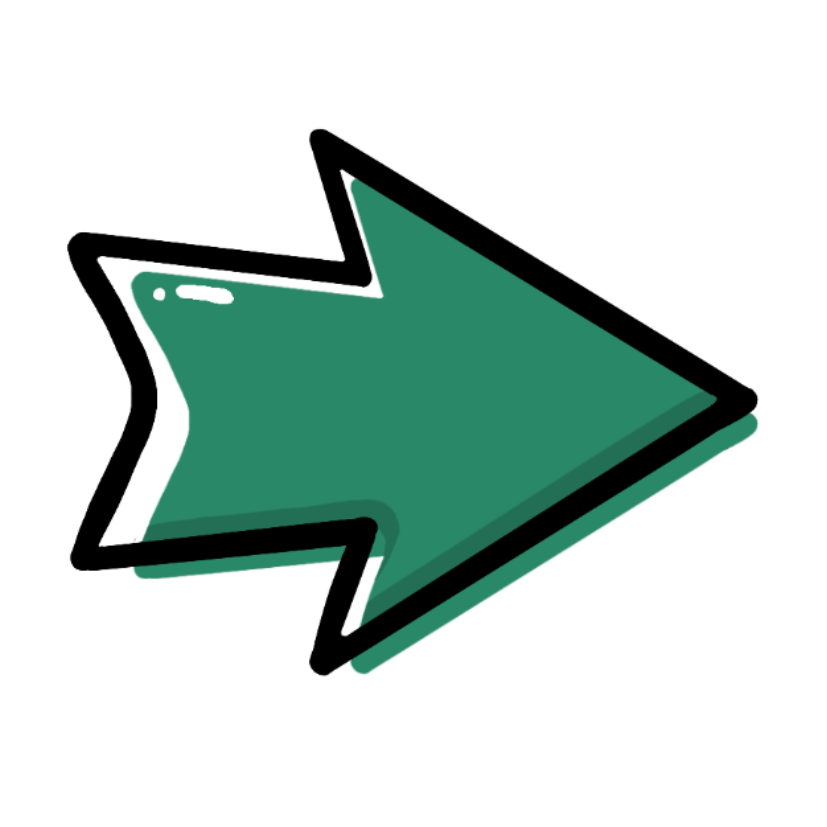 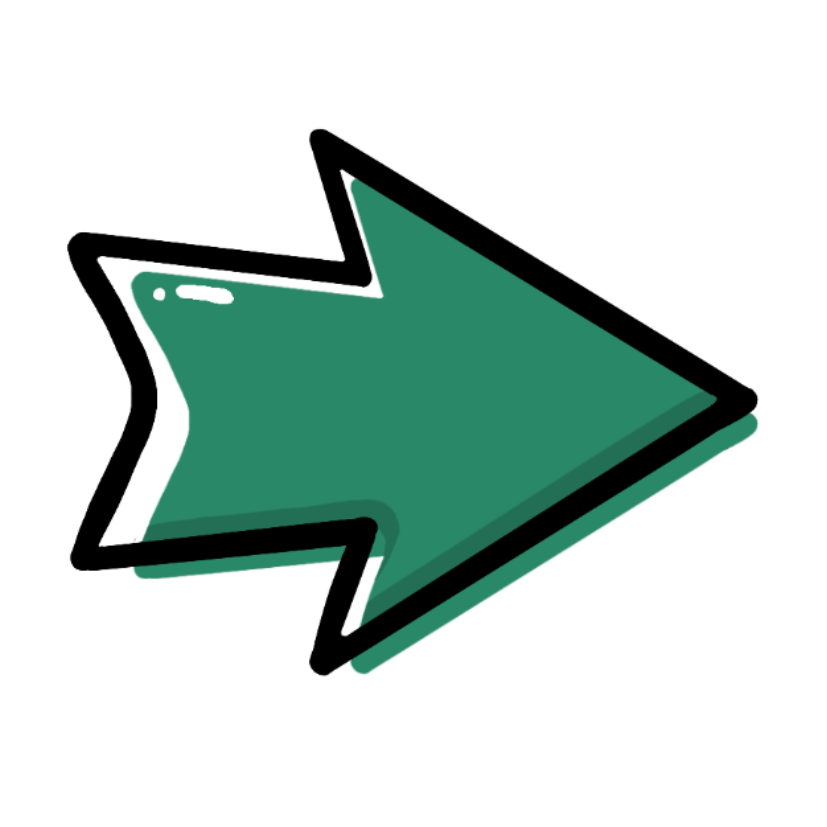 Bestandteile Viola Jones
Haar-Like Features sind kleine Boxen, welche dem Algorithmus durch mathematische Berechnungen helfen, die verschiedenen Bereiche eines Gesichtes zu erkennen
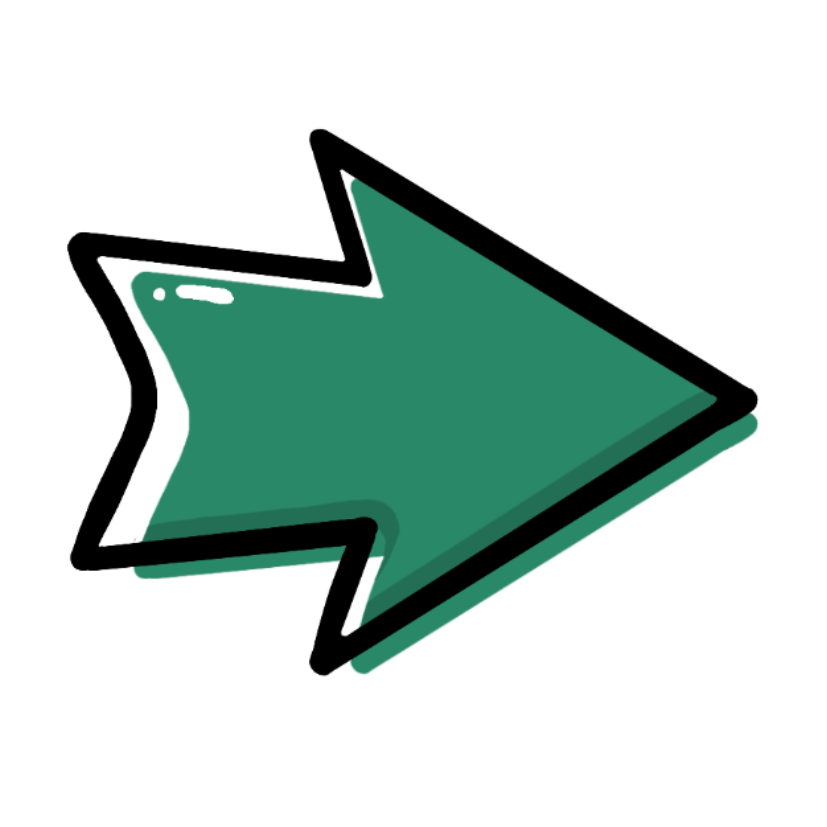 Edge Features
Four-Rectangle Features
Line Features
Features haben keine fixe Größe und können je nach Bedarf angepasst werden
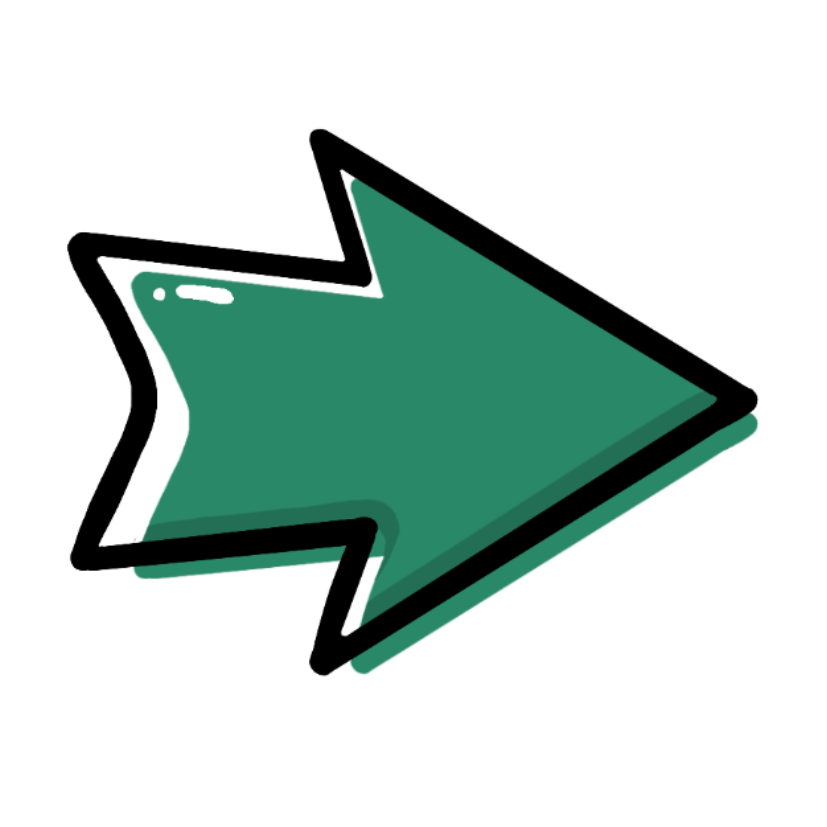 Haar-Like Features
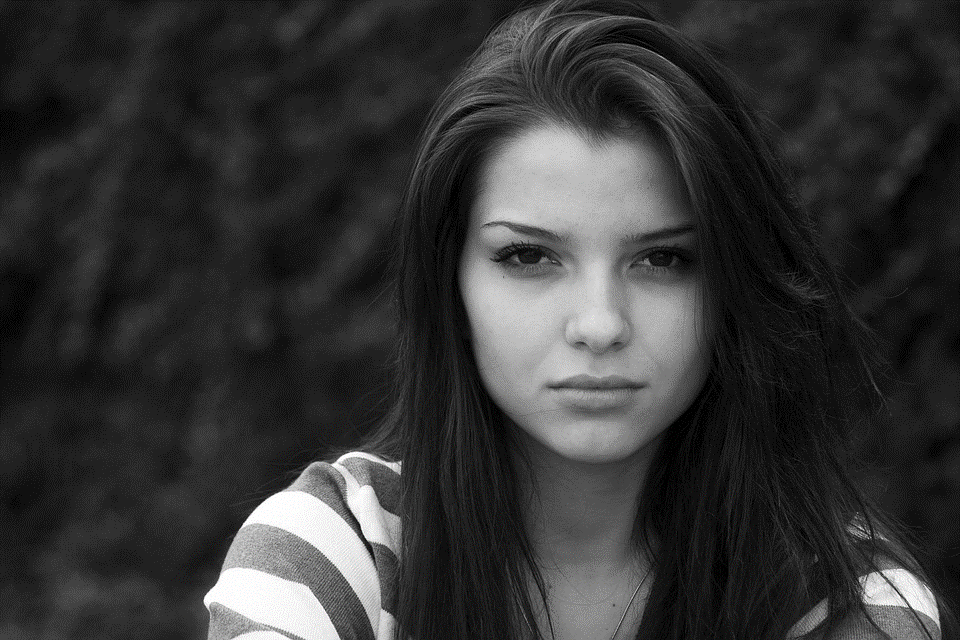 Bild in Graustufen umgewandelt

Suche nach bestimmten Merkmalen (Features)
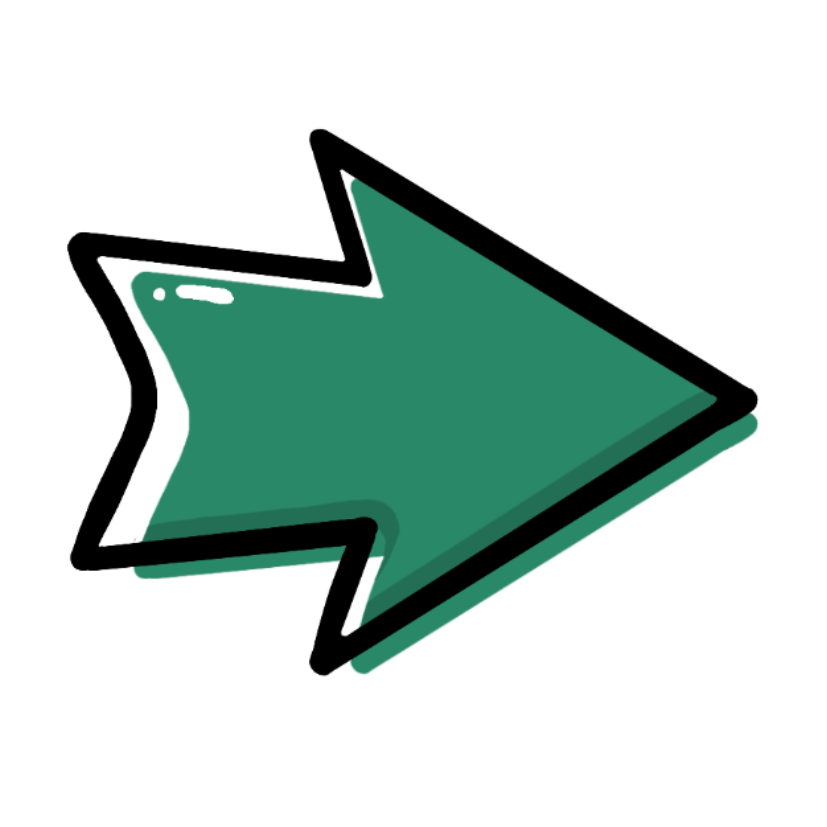 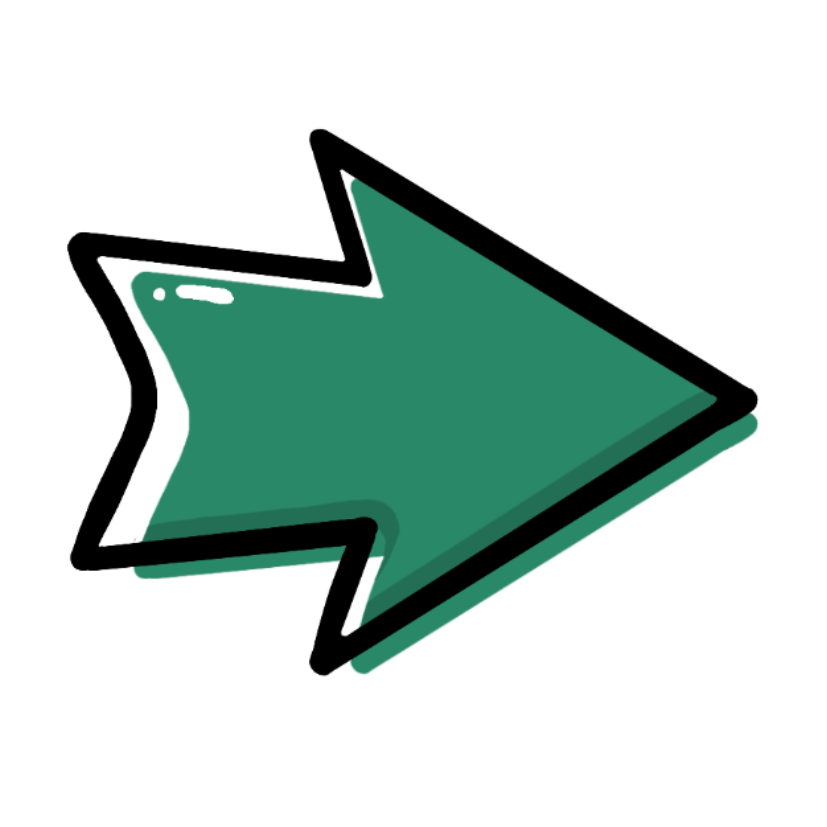 Wie funktioniert dieser Algorithmus nun?
… schauen wir uns einmal ein paar praktische Beispiele an
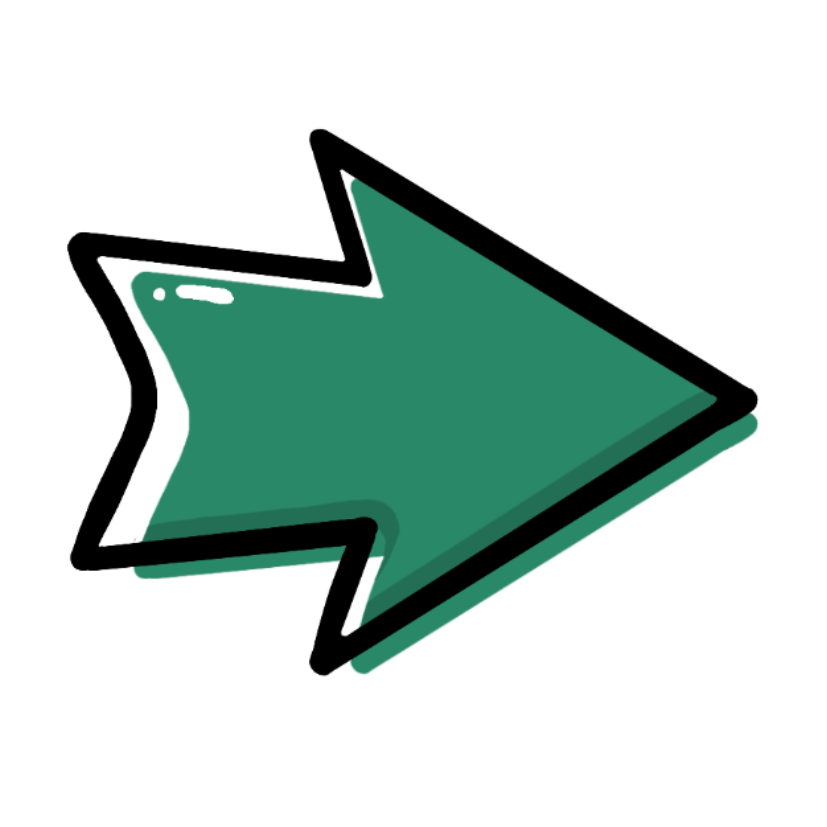 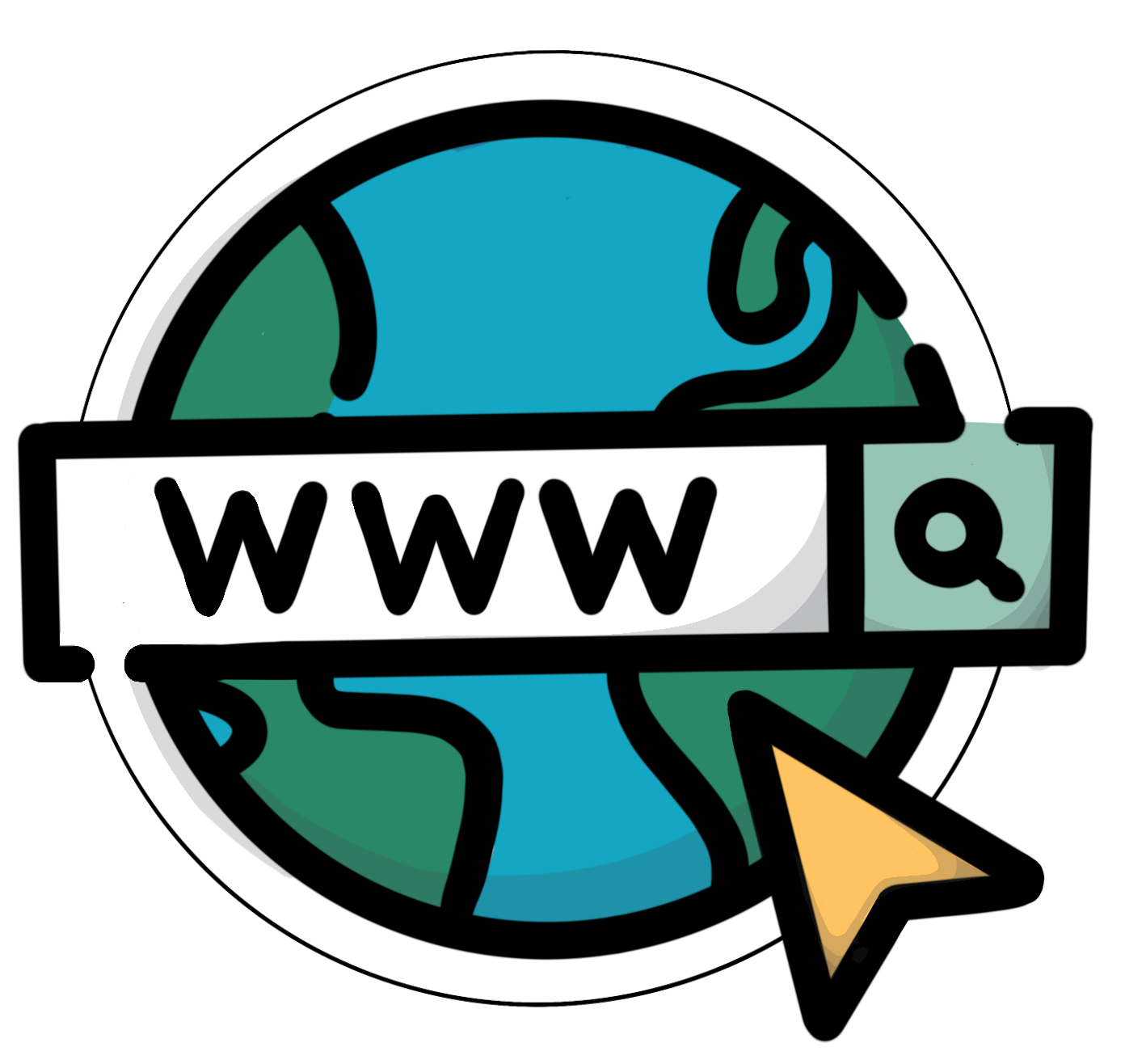 Link zum Video: https://www.youtube.com/watch?v=hPCTwxF0qf4
Arbeitsblatt Viola Jones
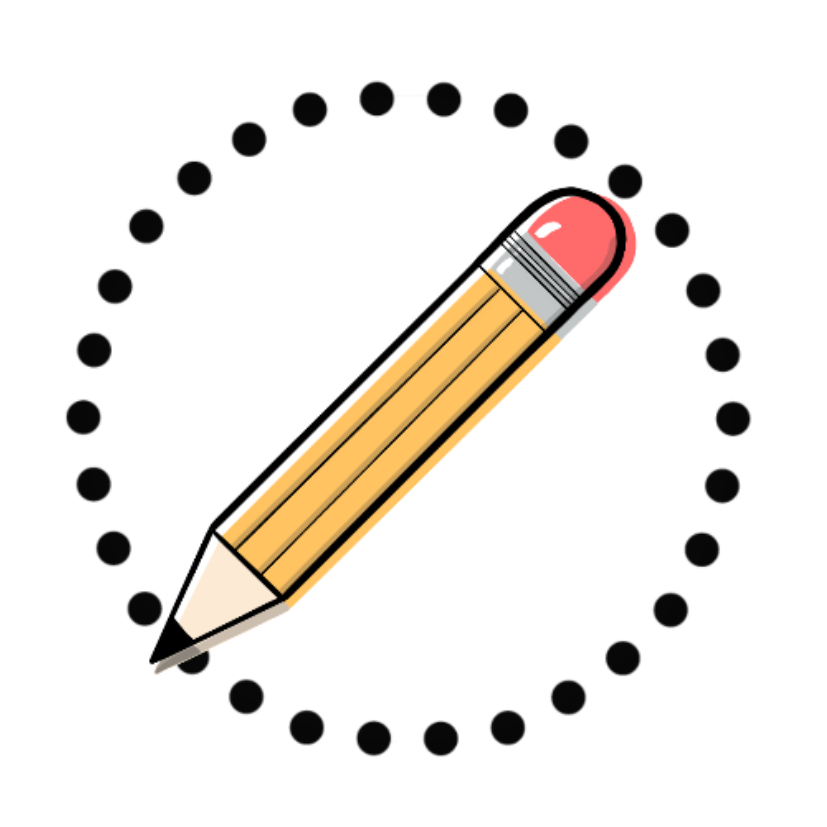 Lege das rote Rechteck zuerst mit der linken oberen Ecke auf den Ausschnitt A1 des ausgedruckten Bildes
Untersuche welche Features im aktuellen Ausschnitt (rotes Rechteck) passen würden. Gehe dabei in folgender Reihenfolge vor:
prüfe zuerst 
dann 
abschließend 
wenn eines der Features nicht im Ausschnitt vorkommt, kannst du gleich mit Schritt 3 weitermachen
nur wenn alle drei Features in einem Ausschnitt vorkommen wurde ein Gesicht erkannt  
Lege das rote Rechteck nacheinander auf Ausschnitt  B1, C1, A2, B2, C2, A3, B3, C3, A4, B4, C4 und wiederhole für jeden Ausschnitt Schritt 2
Arbeitsblatt Viola Jones
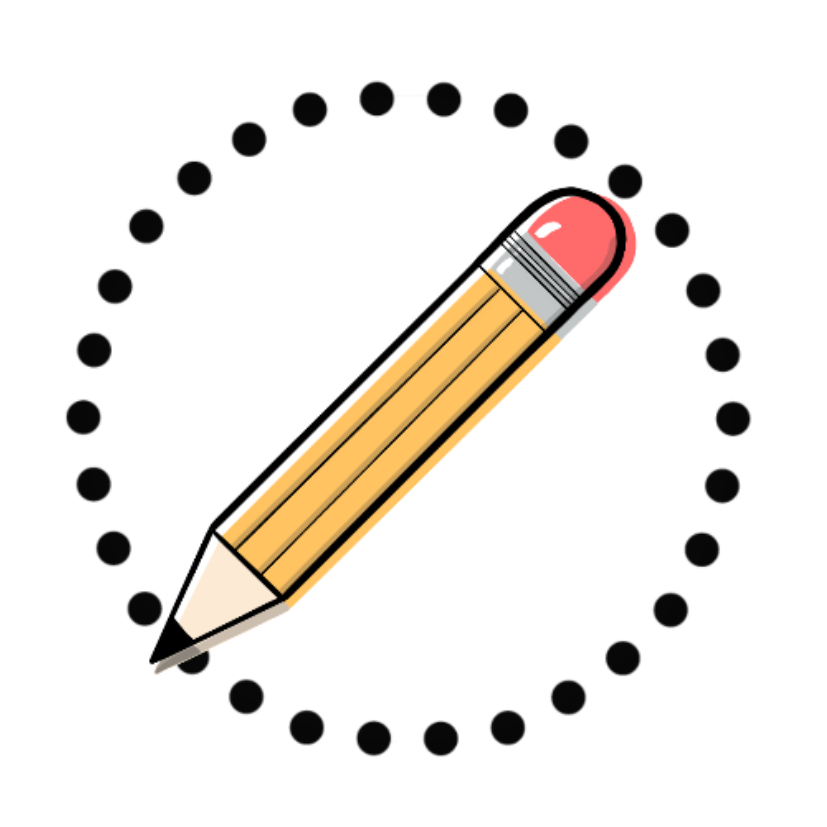 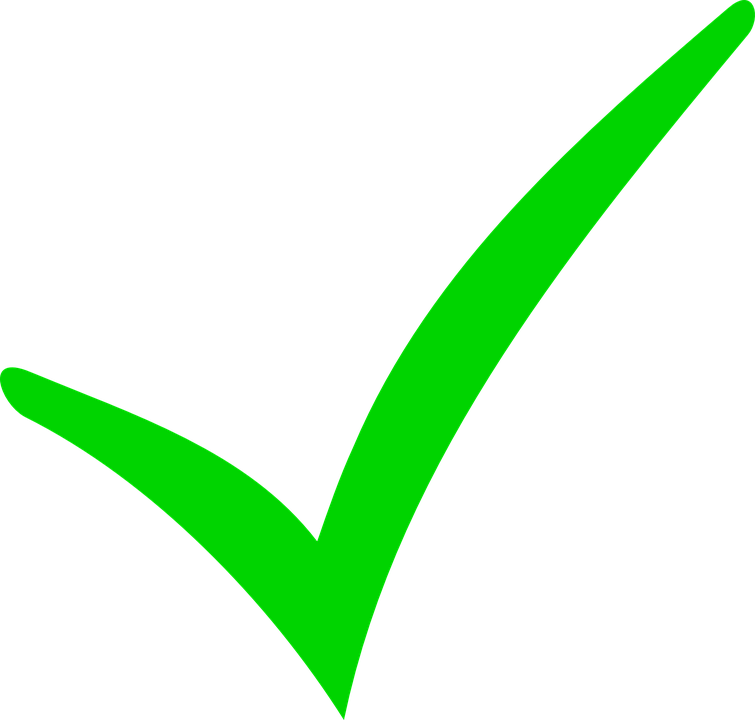 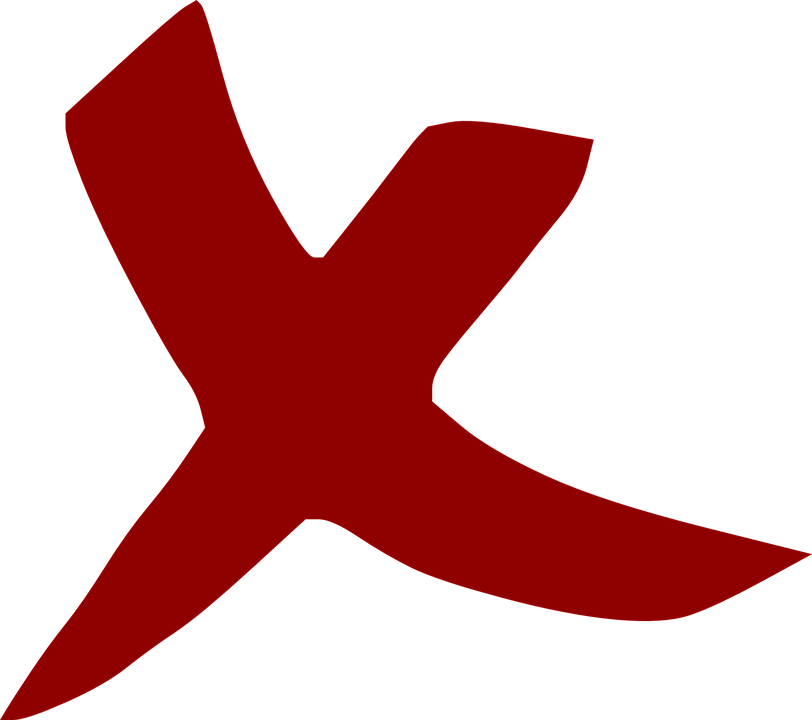 kein Gesicht
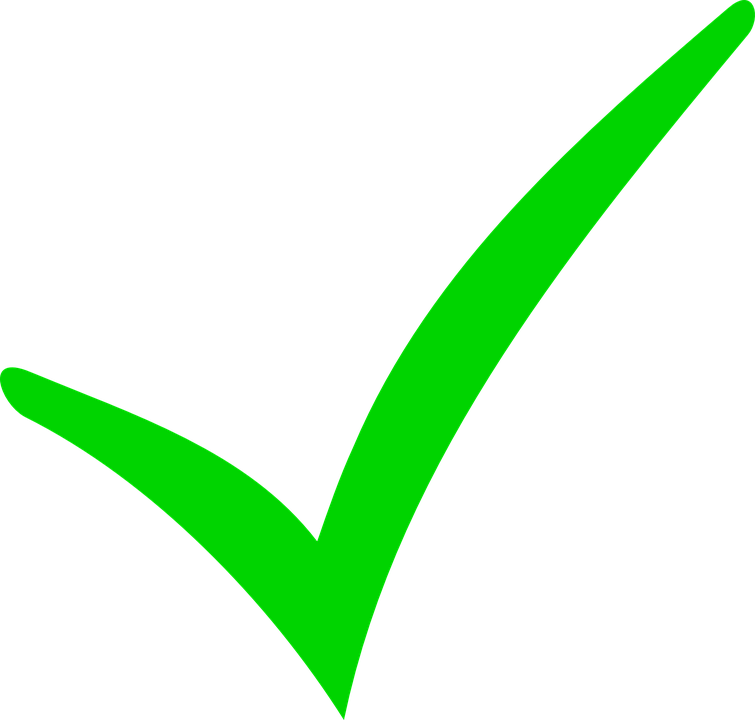 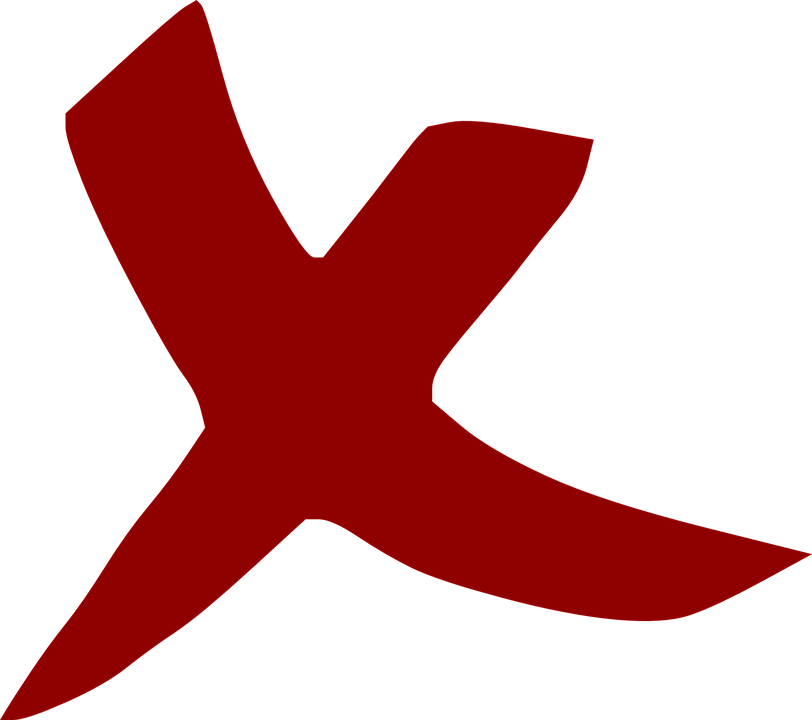 kein Gesicht
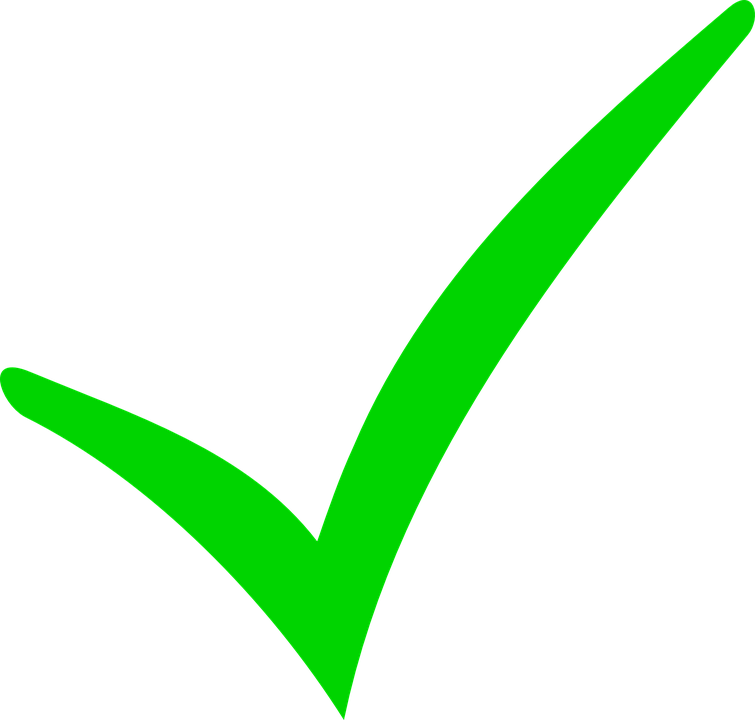 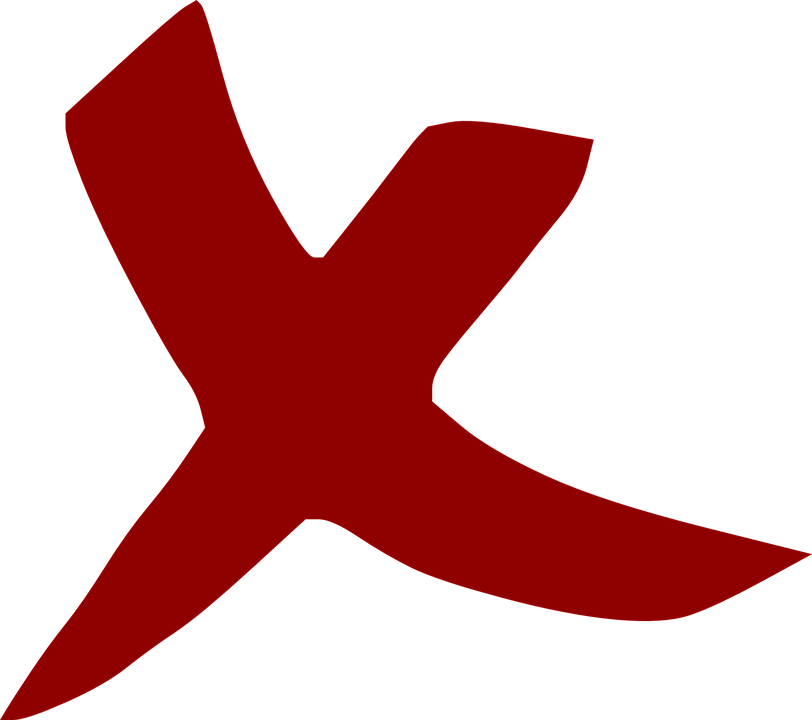 Gesicht gefunden!
kein Gesicht
Übung Fortgeschrittene
Probiere den Viola Jones Algorithmus in Python (ViolaJones.py)
Ändere folgende Parameter um möglichst alle Gesichter auf den Bildern zu erkennen: 
scaleFactor
minNeighbors
minSize
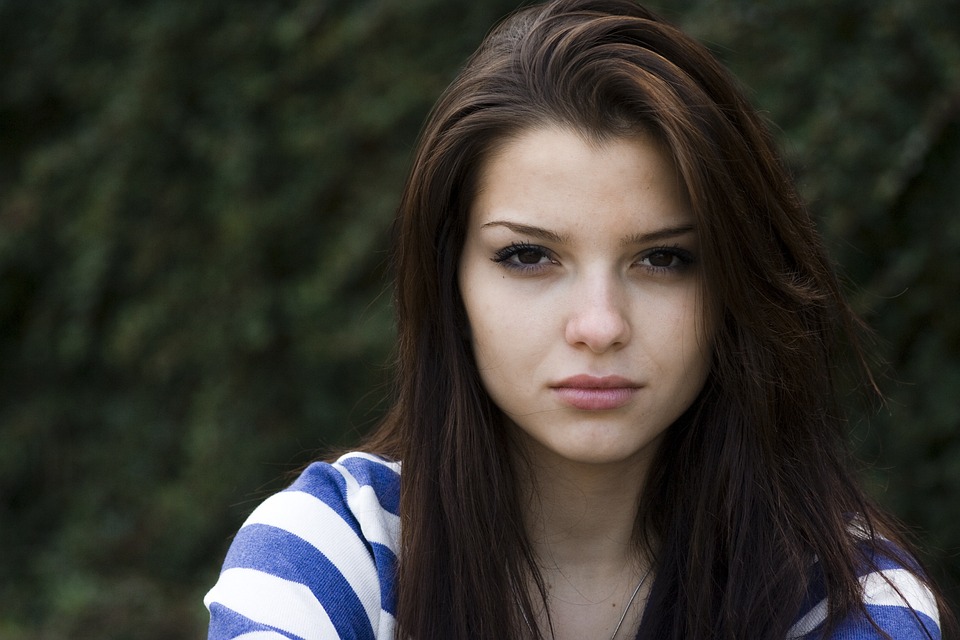 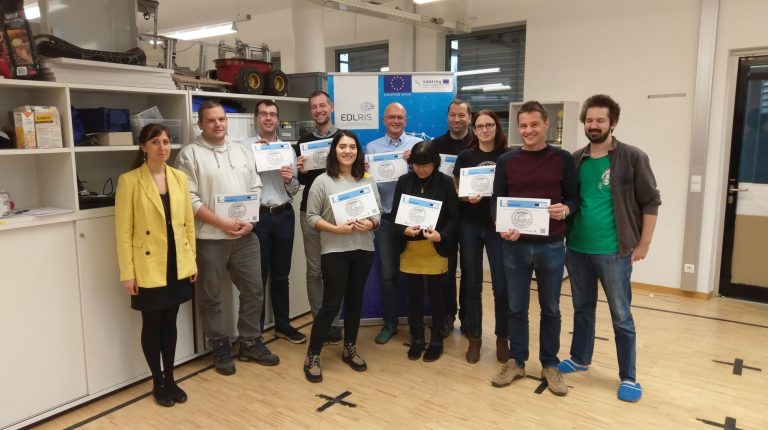 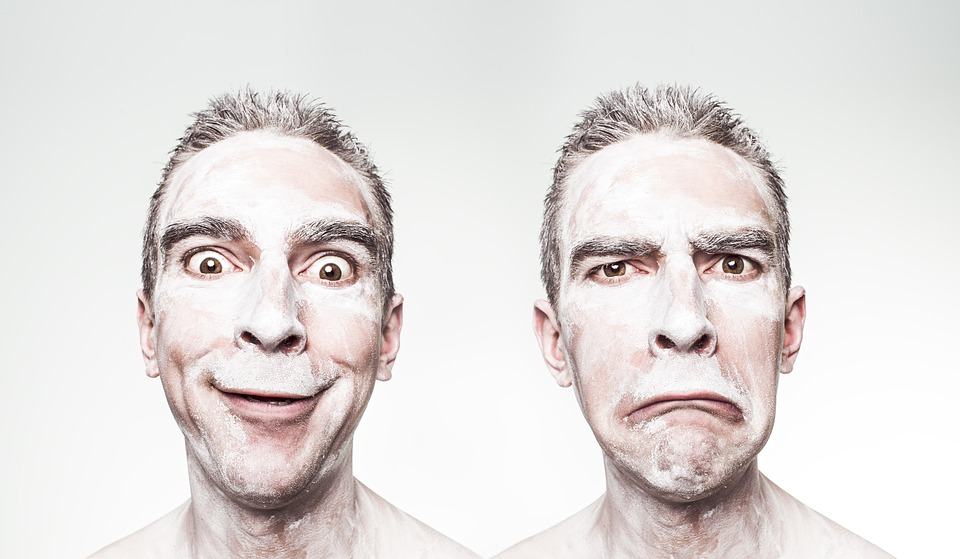 [Speaker Notes: good solution:
scaleFactor=1.1
minNeighbors=4
minSize=(20, 20)]
Machine Learning in CV
Kurze Zusammenfassung
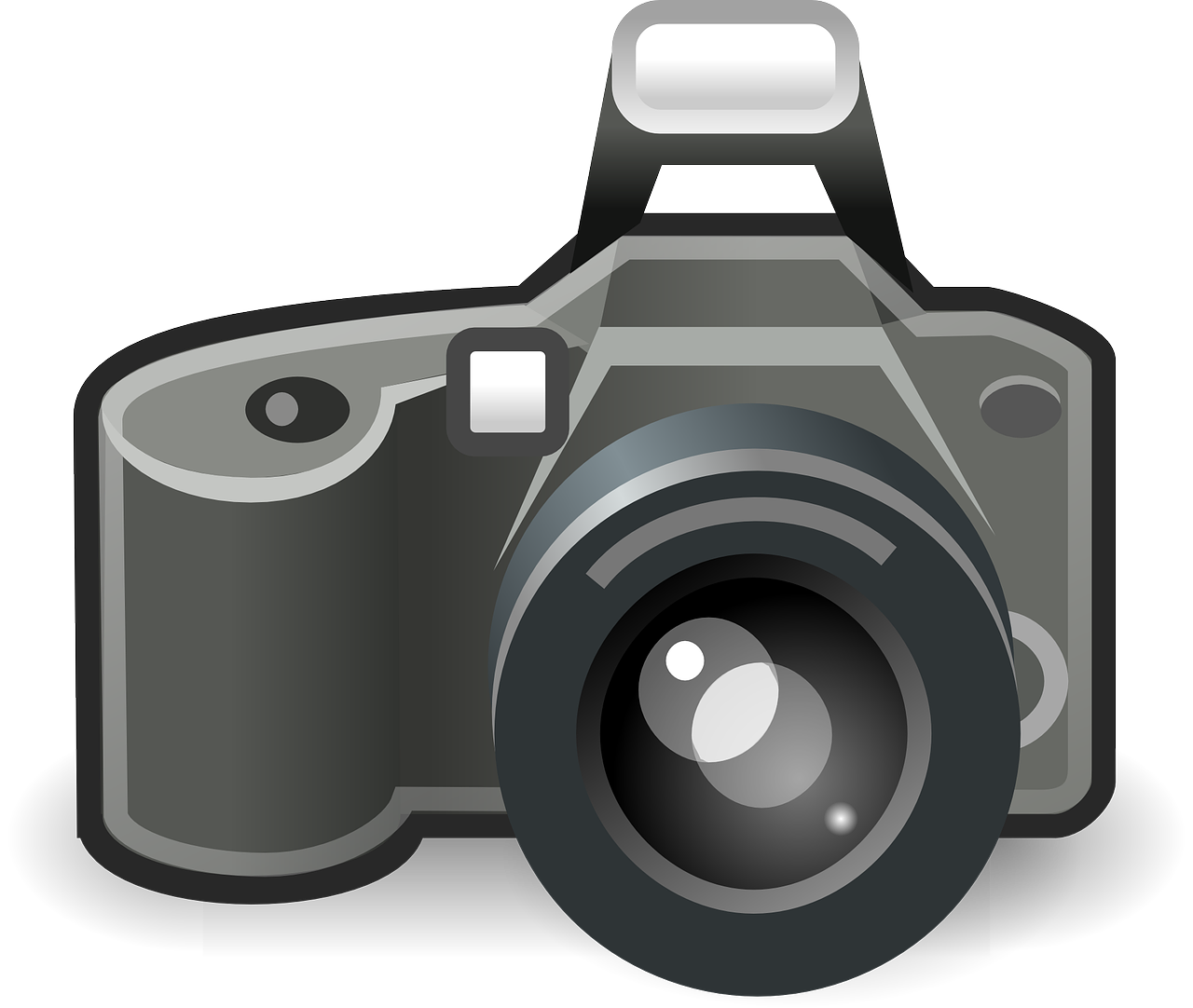 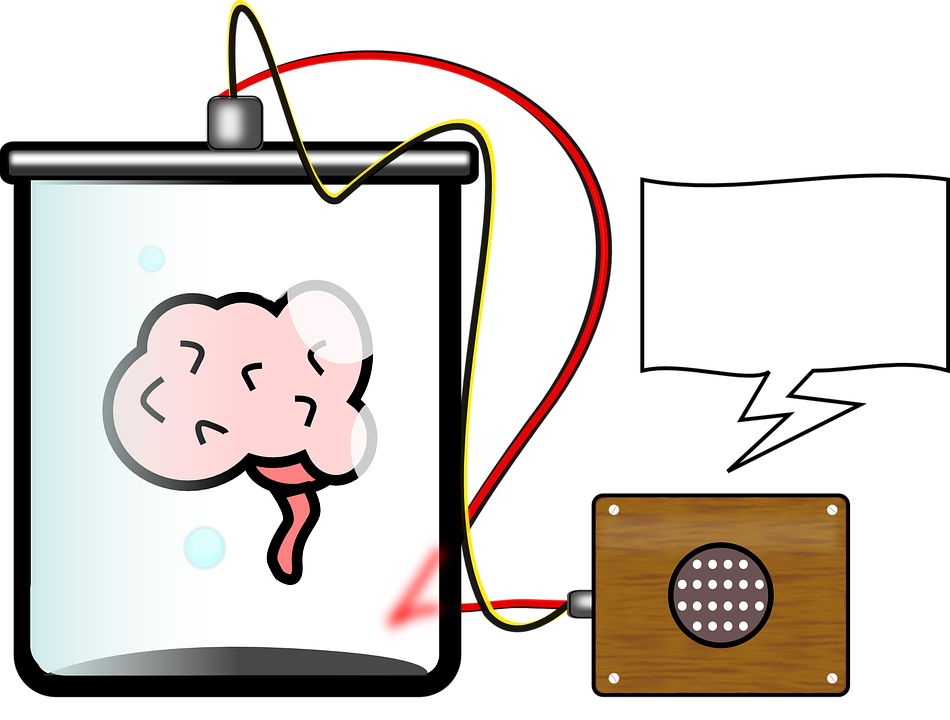 Modell trainieren
Bild mit zu erkennenden Objekten eingeben
Bild verarbeiten und mit trainiertem Modell vergleichen
Ausgabe des Resultats
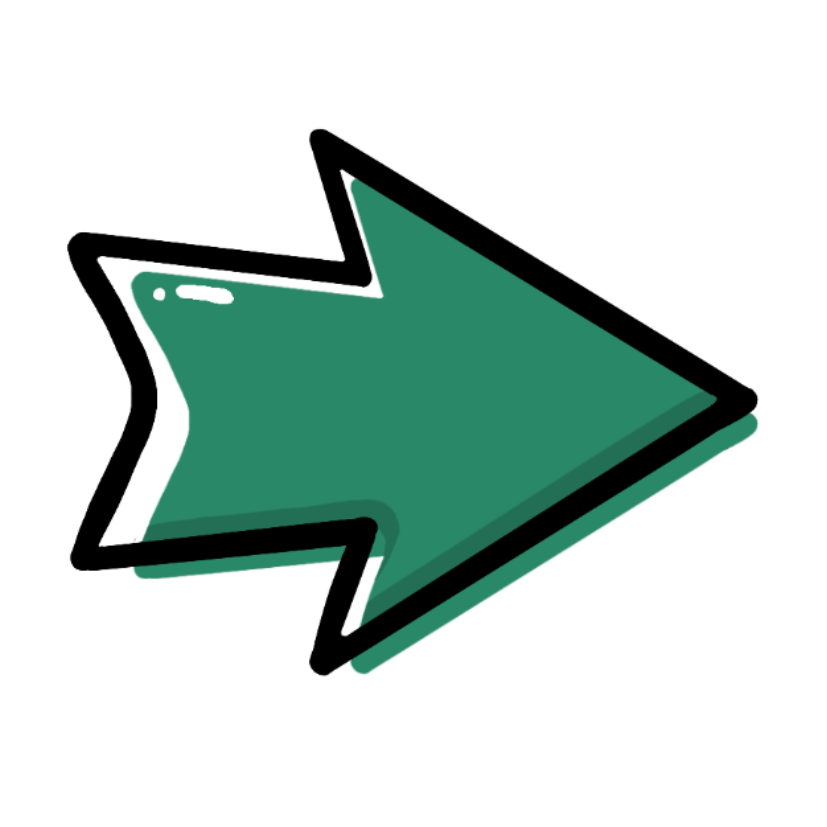 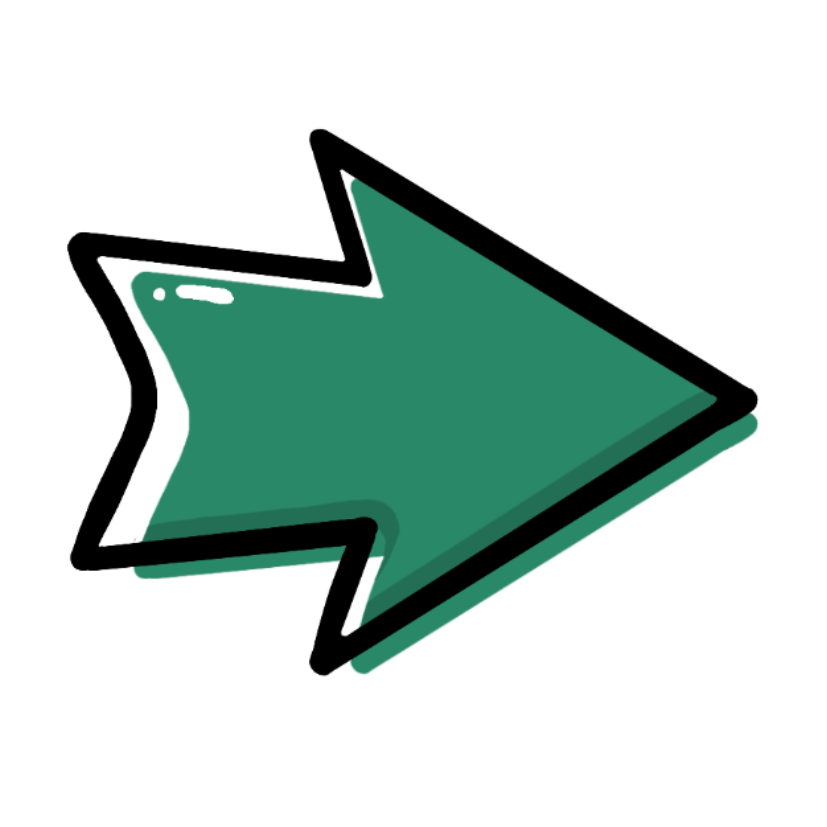 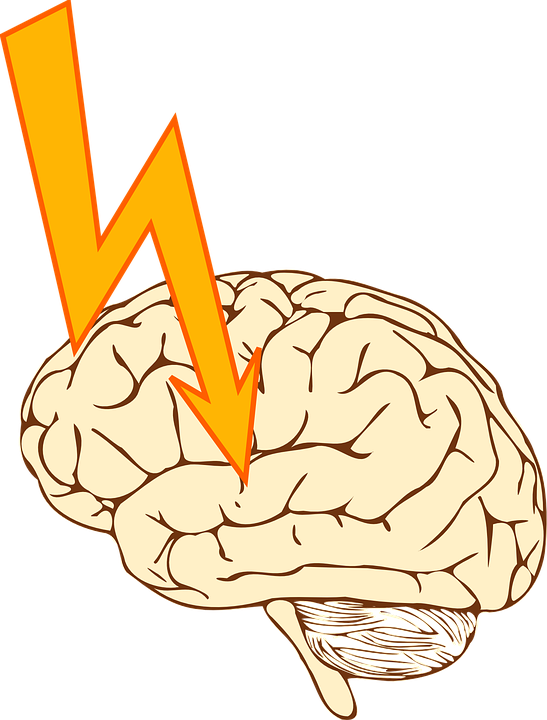 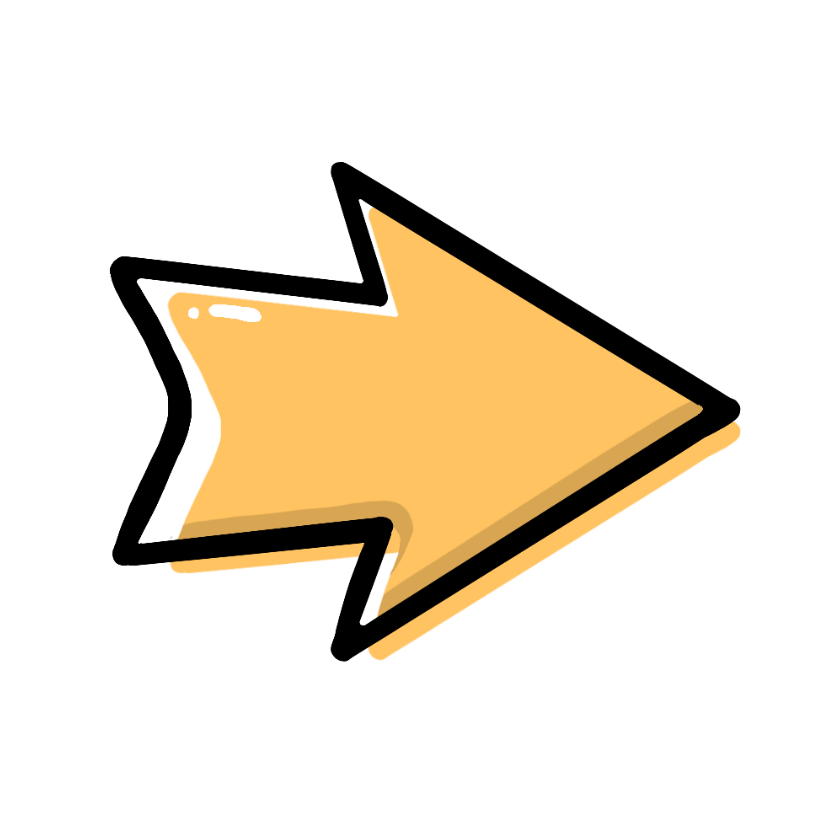 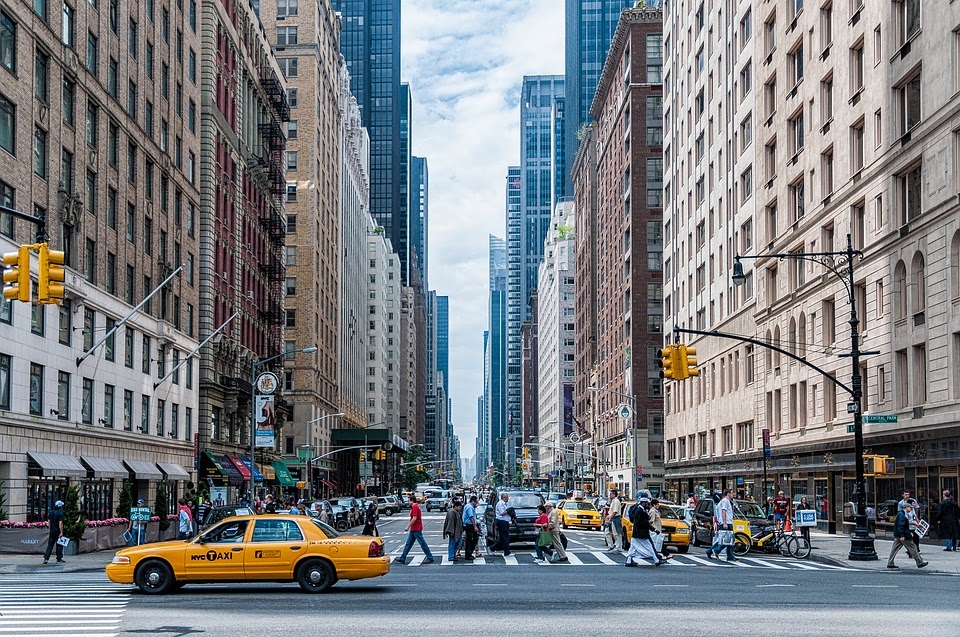 Traffic light
Supervised Learning
Car
Pedestrian
Nun ist es an der Zeit, dass du deinen eigenen Computer Vision Algorithmus entwickelst!

https://machinelearningforkids.co.uk/?lang=de
„Face Unlock für das Smartphone“
Diskussion
Möglichkeiten und Grenzen
Zeit für Diskussionen…
Fällt dir eine spannende Einsatzmöglichkeit für Computer Vision aus deinem Alltag ein?
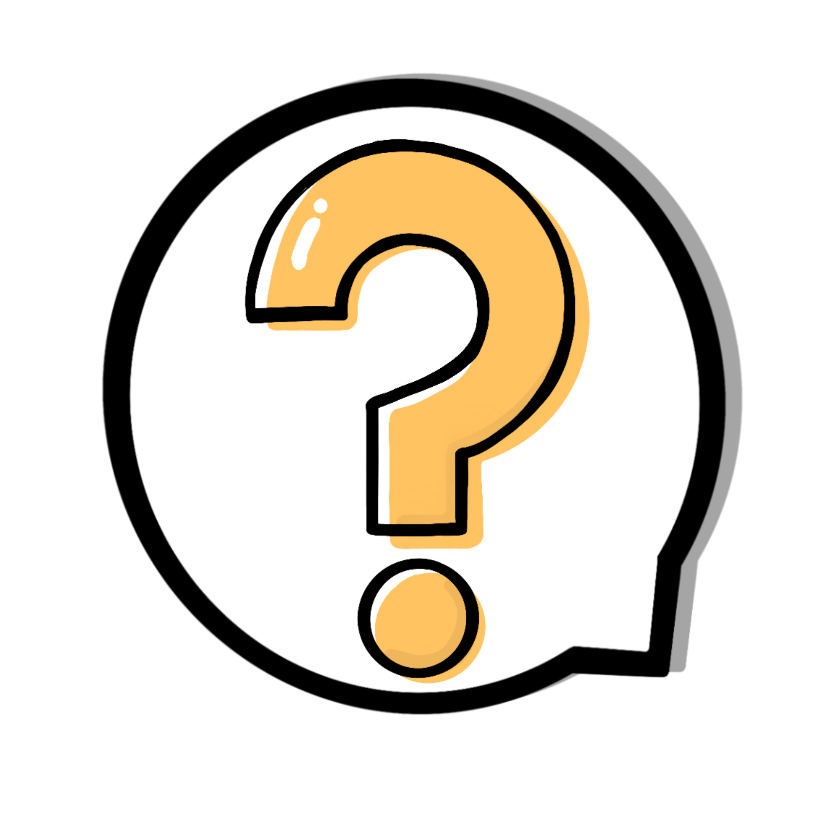 Wie könntest du den Computer verwirren ?
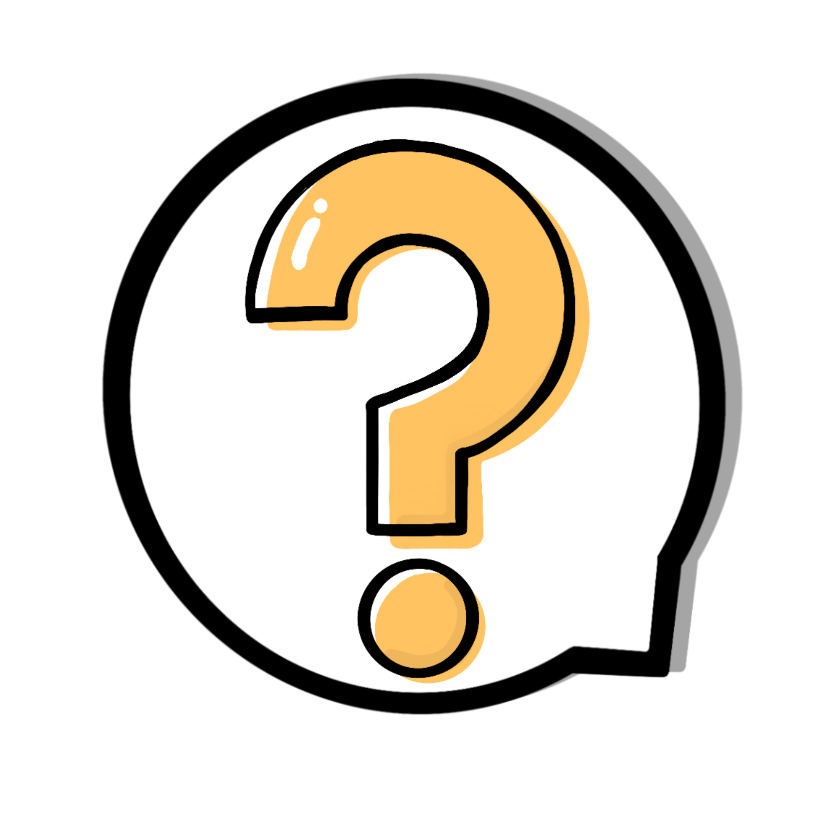 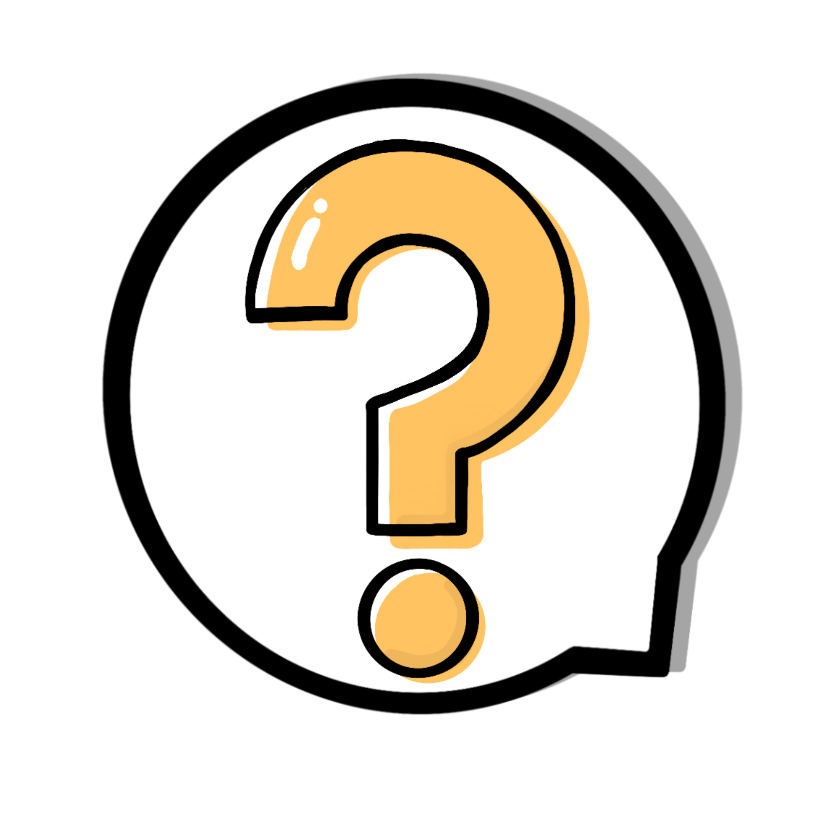 … und welche Gefahren könnten sich daraus ergeben?
Fooling the AI
nach Pixeländerungen
Originalbild
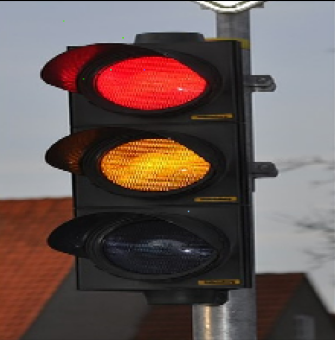 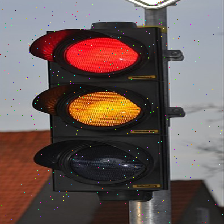 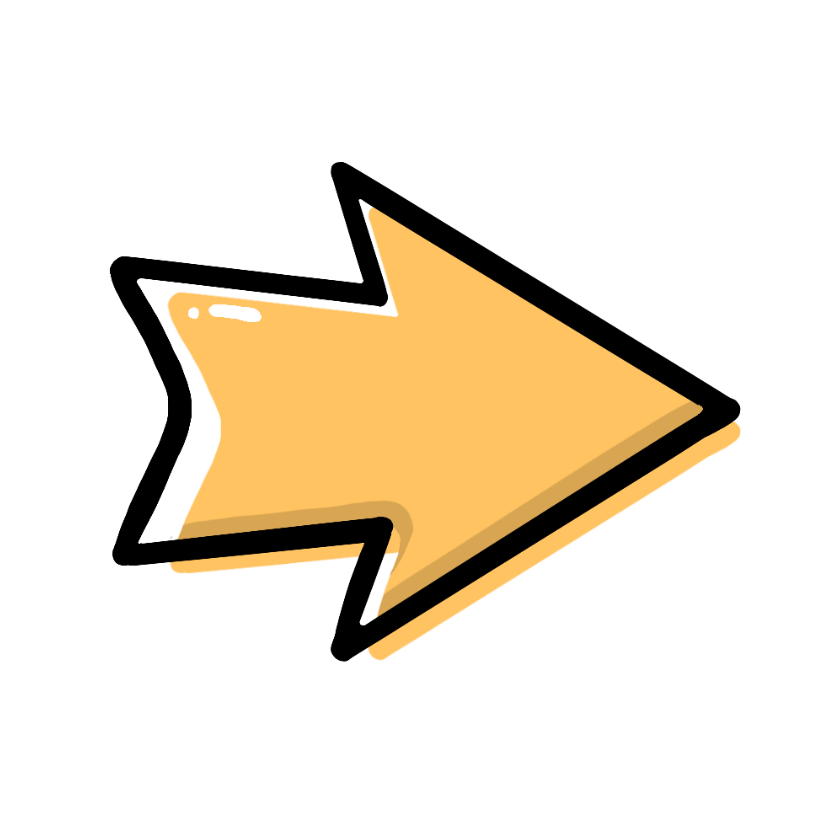 klassifiziert als:
Ampel (99%)
klassifiziert als:
Dosenöffner (85%)
[Speaker Notes: Weitere Infos: https://towardsdatascience.com/fooling-neural-networks-with-adversarial-examples-8afd36258a03]